Water, bodem én energie in klimaatlandschappen
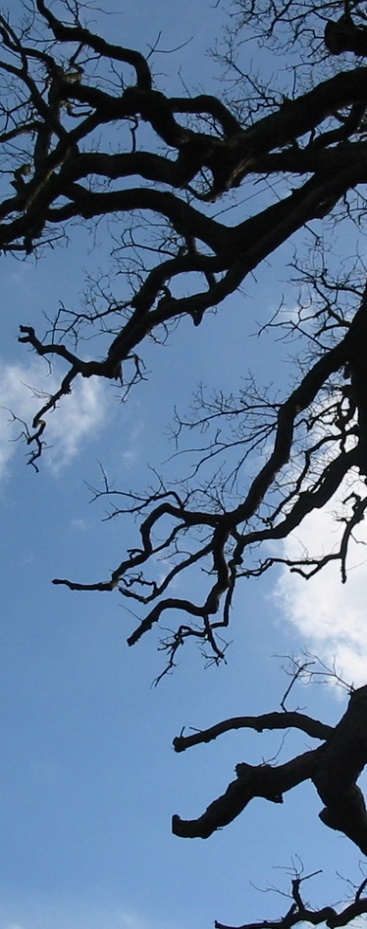 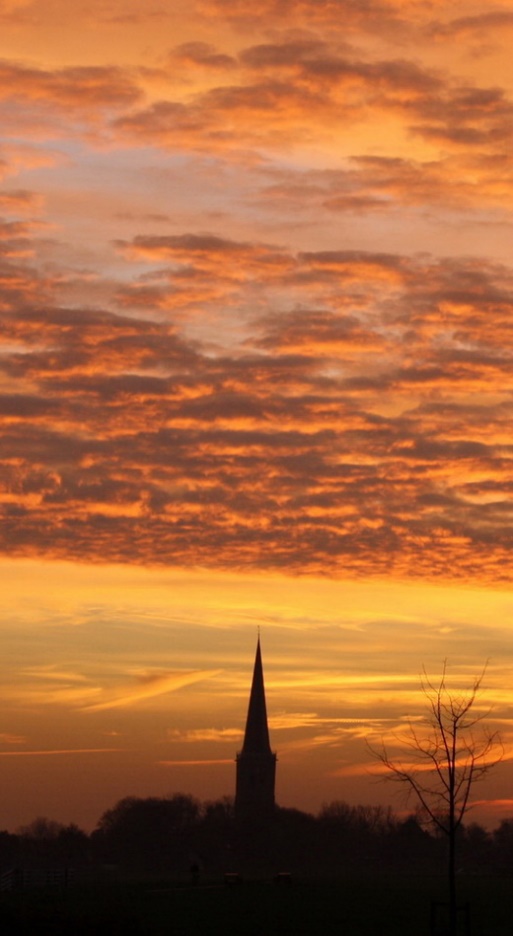 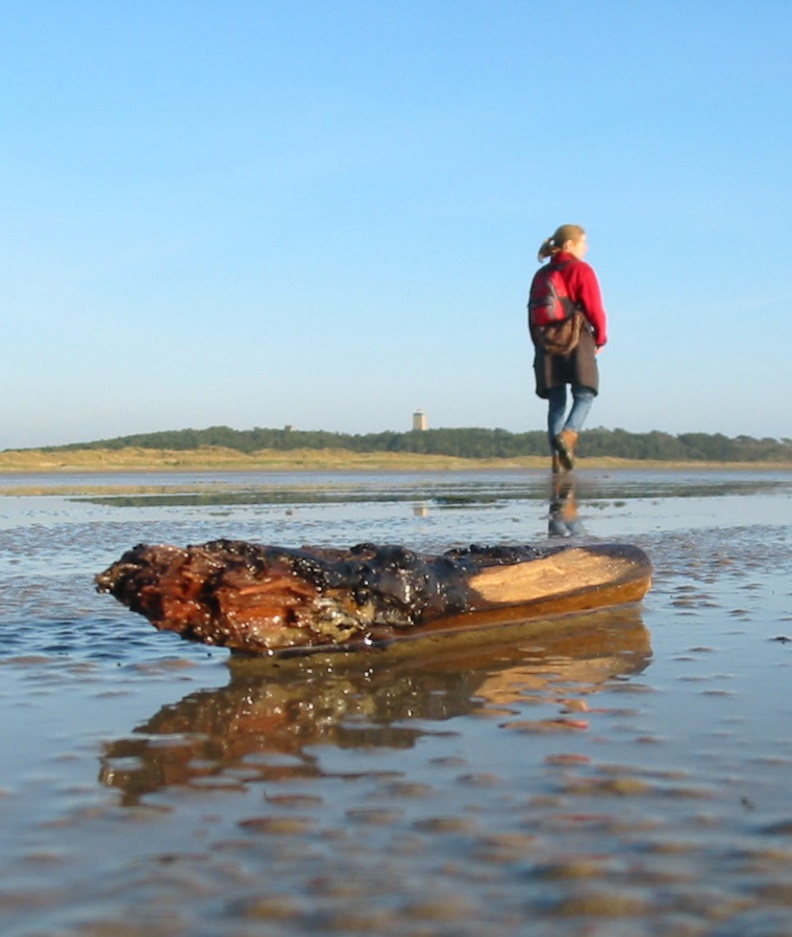 Sessie WBS: de stap naar realisatie
Govert Geldof, Leeuwarden, 12 mei 2025
Provincie
Wetterskip
Rijk
Water
Ecologie
Bodem
Gemeente
Inwoners
Woningbouw
Tussenruimte
Energie
Zorg
Stedenbouw
Markt
Is er sprake van een complex proces?
Richt op expliciete wijze een tussenruimte in
(gelijkwaardig)
Adaptieve planning
(leer door te dóén binnen kaders)
JA
NEE
Optimaliseren en realiseren
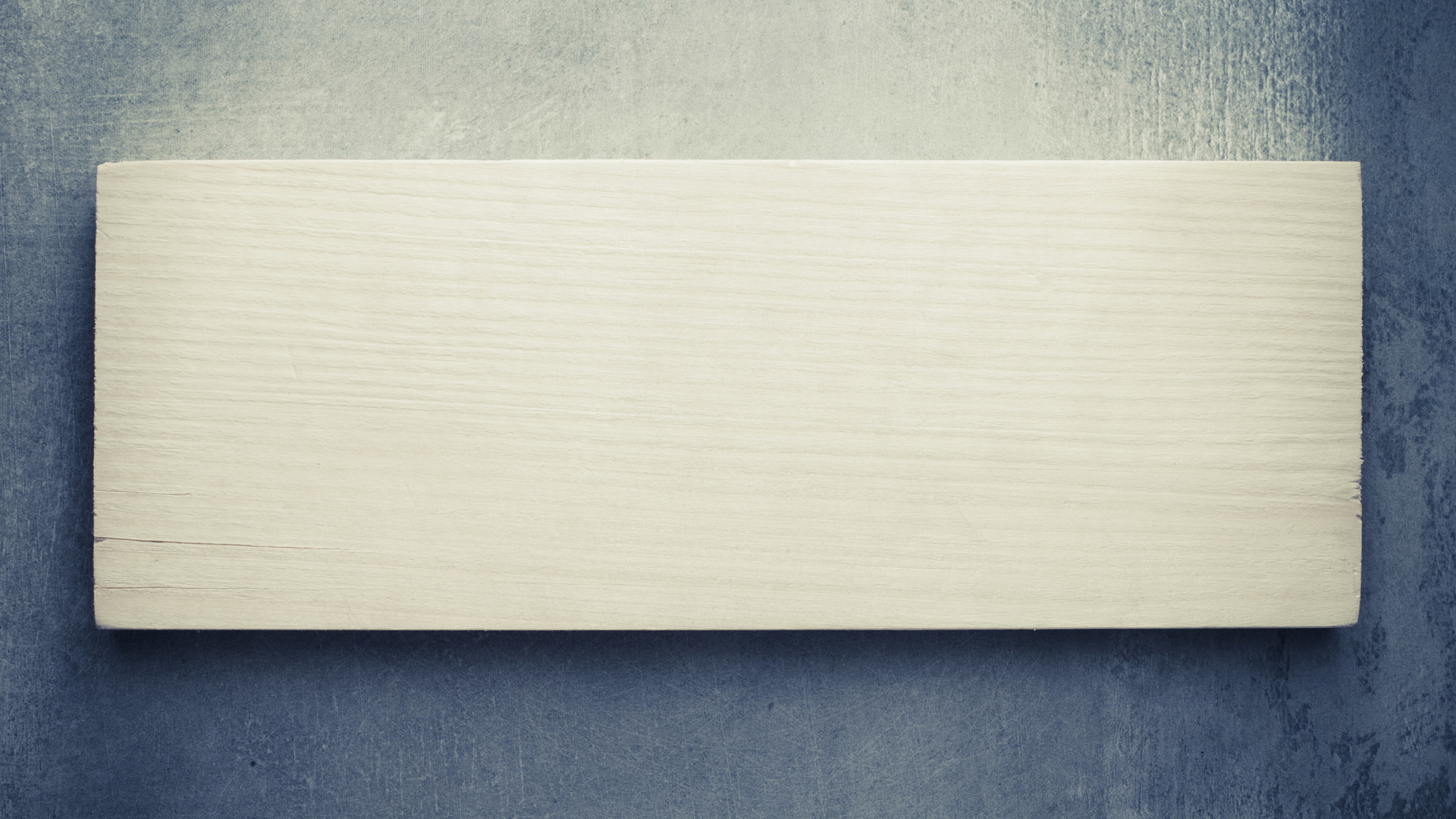 Als we Water en Bodem Sturend invullen vanuit de denkkaders van Water en Bodem Sturend, krijgen we weinig in de praktijk gerealiseerd (alleen rivieren, beekdalen en veenweidegebieden)

Als we de energietransitie aansturen als een technisch en financieel veranderingsproces, gaat uiteindelijk 80% van de opbrengsten naar de VS, China, …
Programma
Voorbereidende gesprekken
Doede Machiela – gemeente Waadhoeke
Karel Veeneman – Wetterskip Fryslân
Pietrik Hoornstra – Gemeente Leeuwarden
Jasper de Vries – Wetterskip Fryslân
Arjan van den Hoogen – Gemeente Tytsjerksteradiel
Sjoerd van der Meulen – LTO
Daniël van Buren – provincie Fryslân
Casper Oukes – provincie Fryslân
14:00 uur aftrap
14:05 uur voorstelrondje
14:15 uur inhoudelijke inleiding
14:45 uur in groepjes 
15:30 uur plenair
16:30 uur netwerkvorming?
17:00 uur borrel
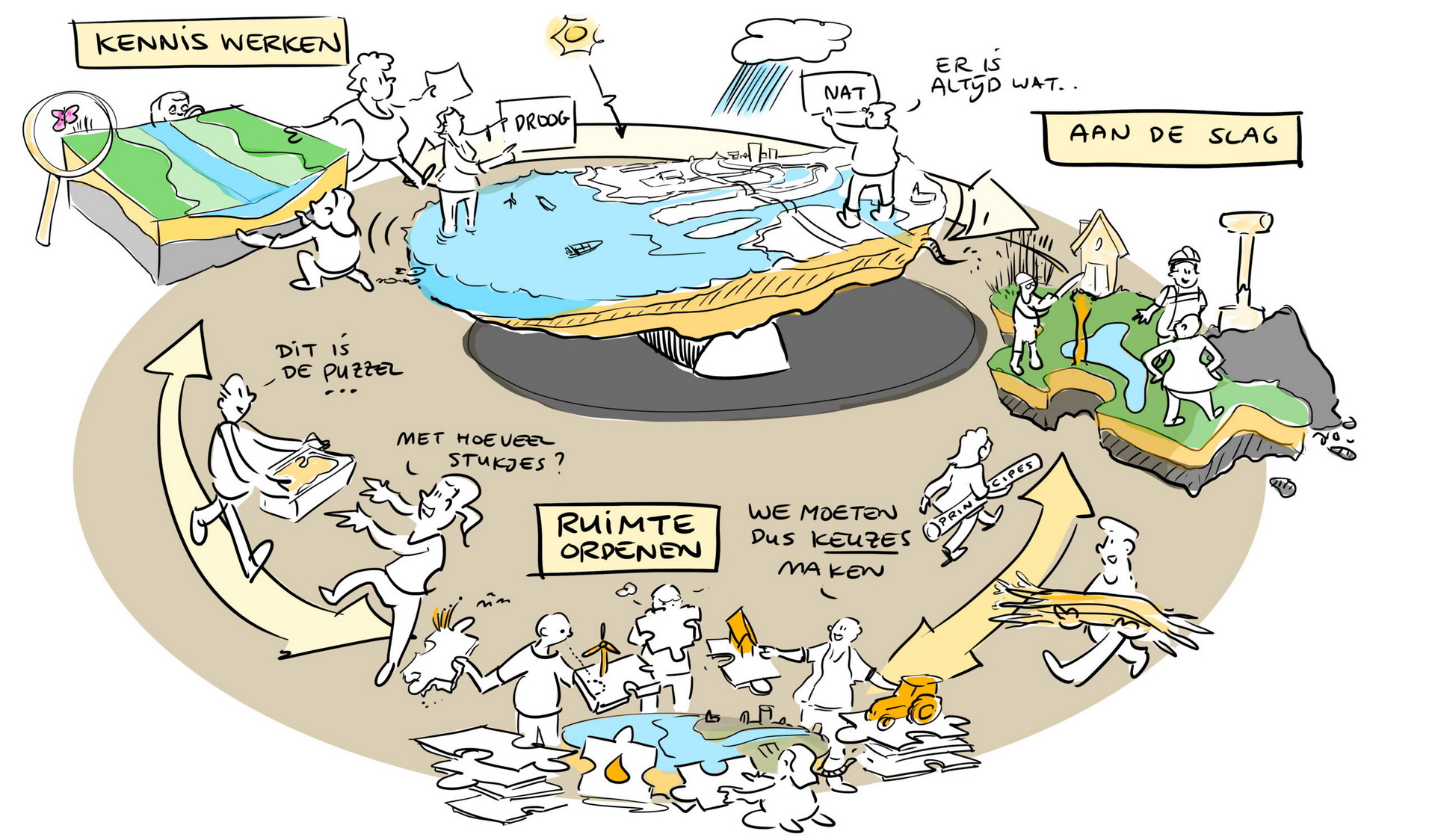 Het daadwerkelijk in de praktijk implementeren
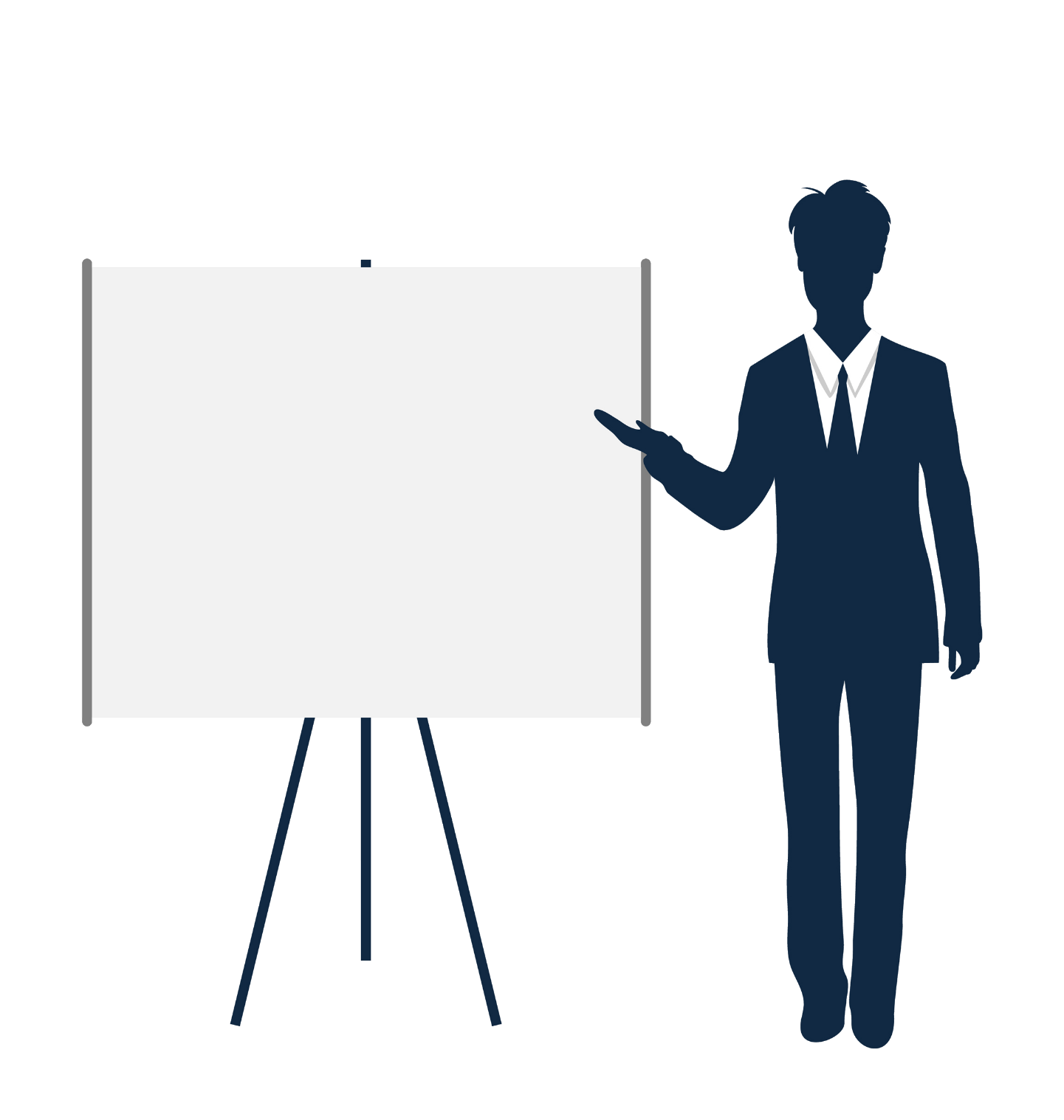 Er zit enorm veel kennis in deze zaal, vrijwel voldoende om de vragen die we onszelf stellen, te beantwoorden …
Het daadwerkelijk implementeren is context, context en context …
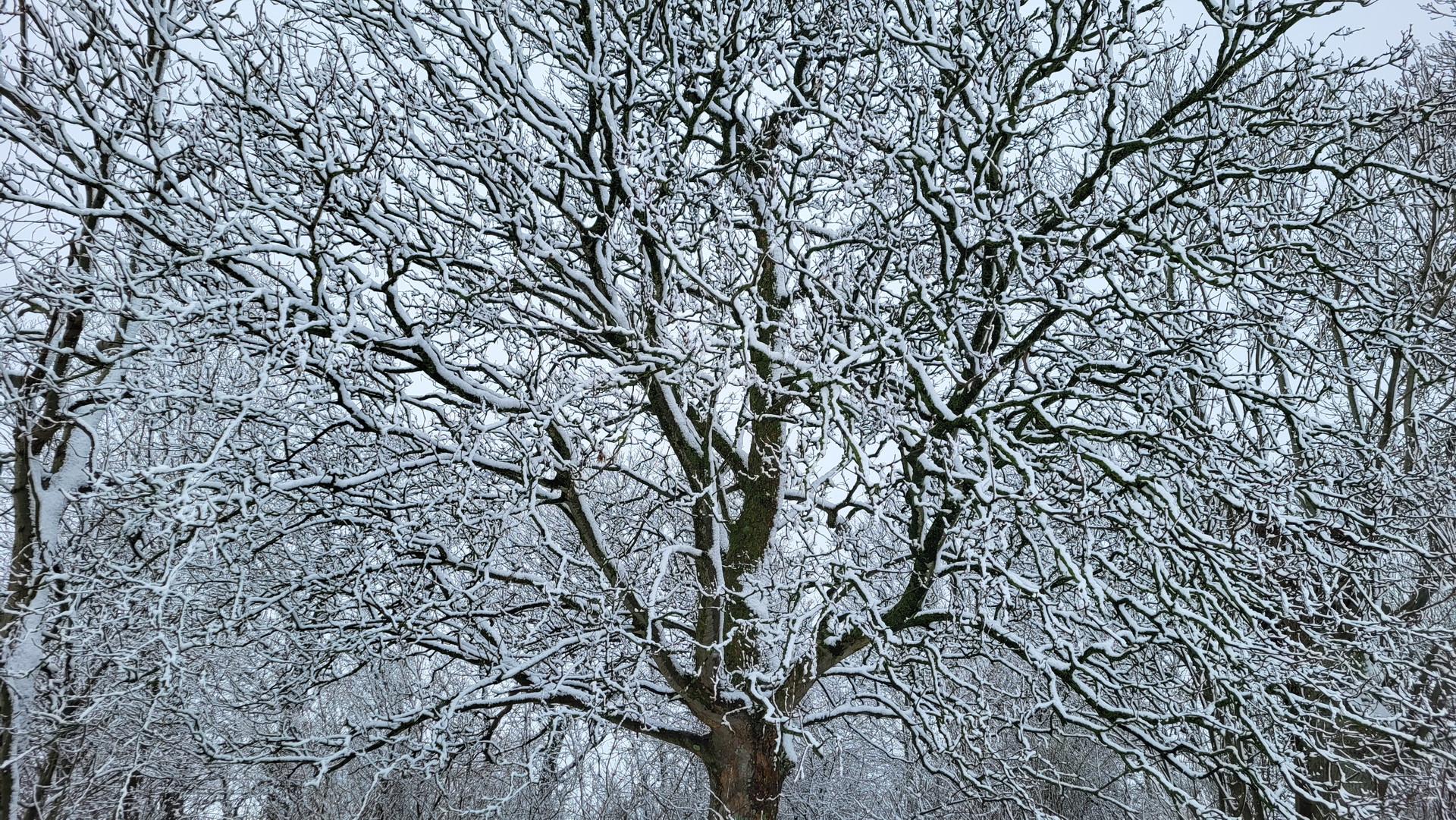 adapteren = wisselwerking tussen systeem en context
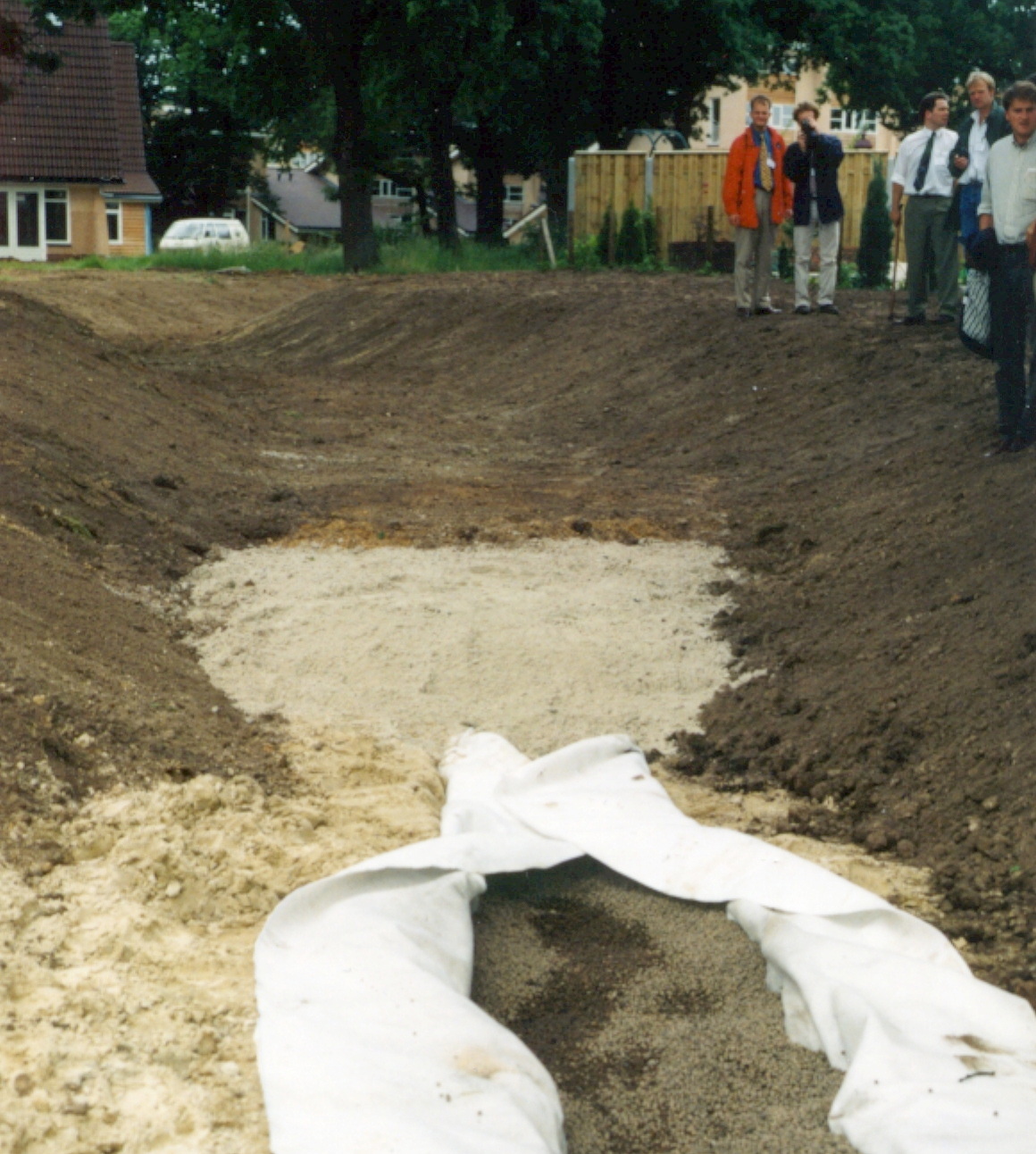 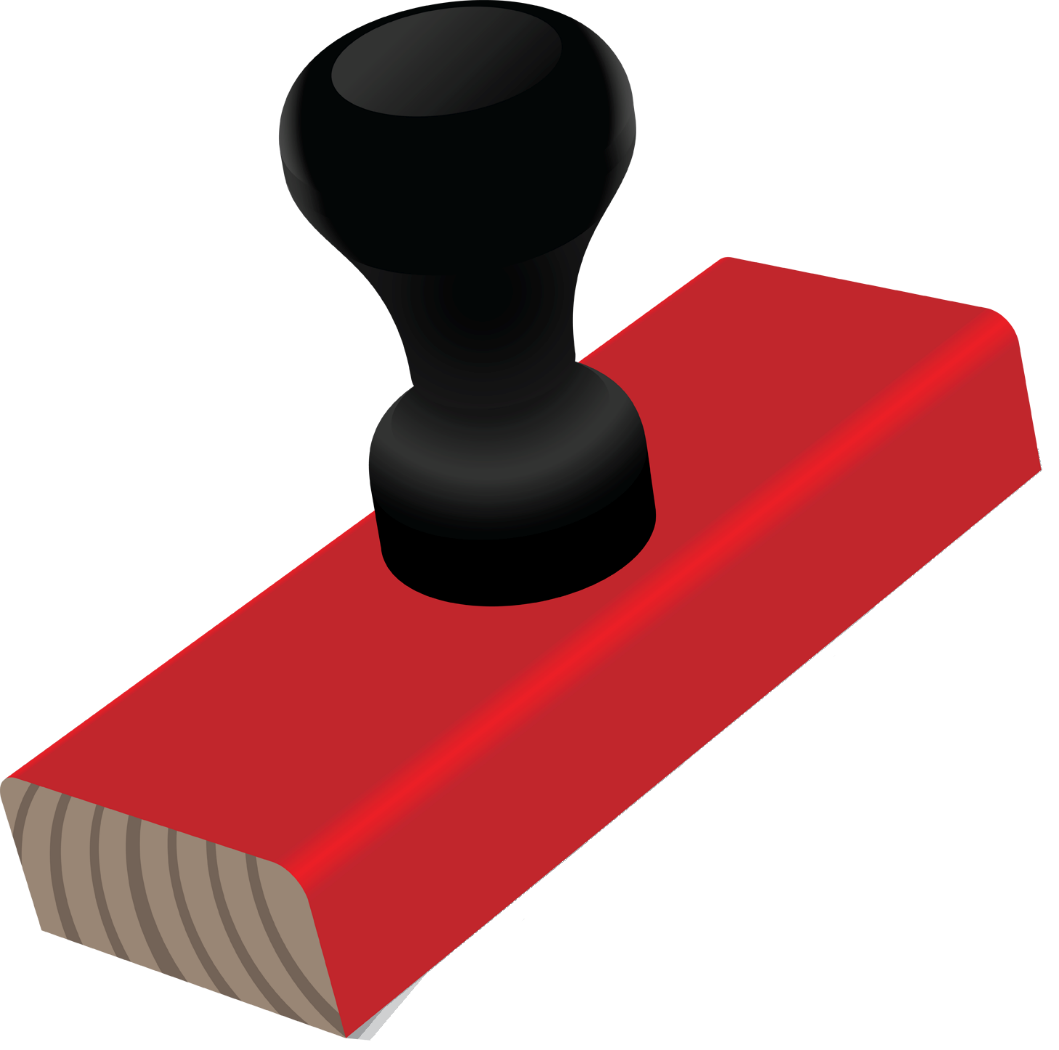 De eerste Wadi (1995)
Geschiedenis van het landschap
Verkeersafwikkeling
Atmosferische depositie
Oriëntatie woningen
Beheer en onderhoud groen en riolering
Gedrag eikenbladeren
Beleid rolschaatsen
Verzet interne afdelingen
Politiek draagvlak
Onbekendheid bij aannemers
Et cetra
CONTEXT
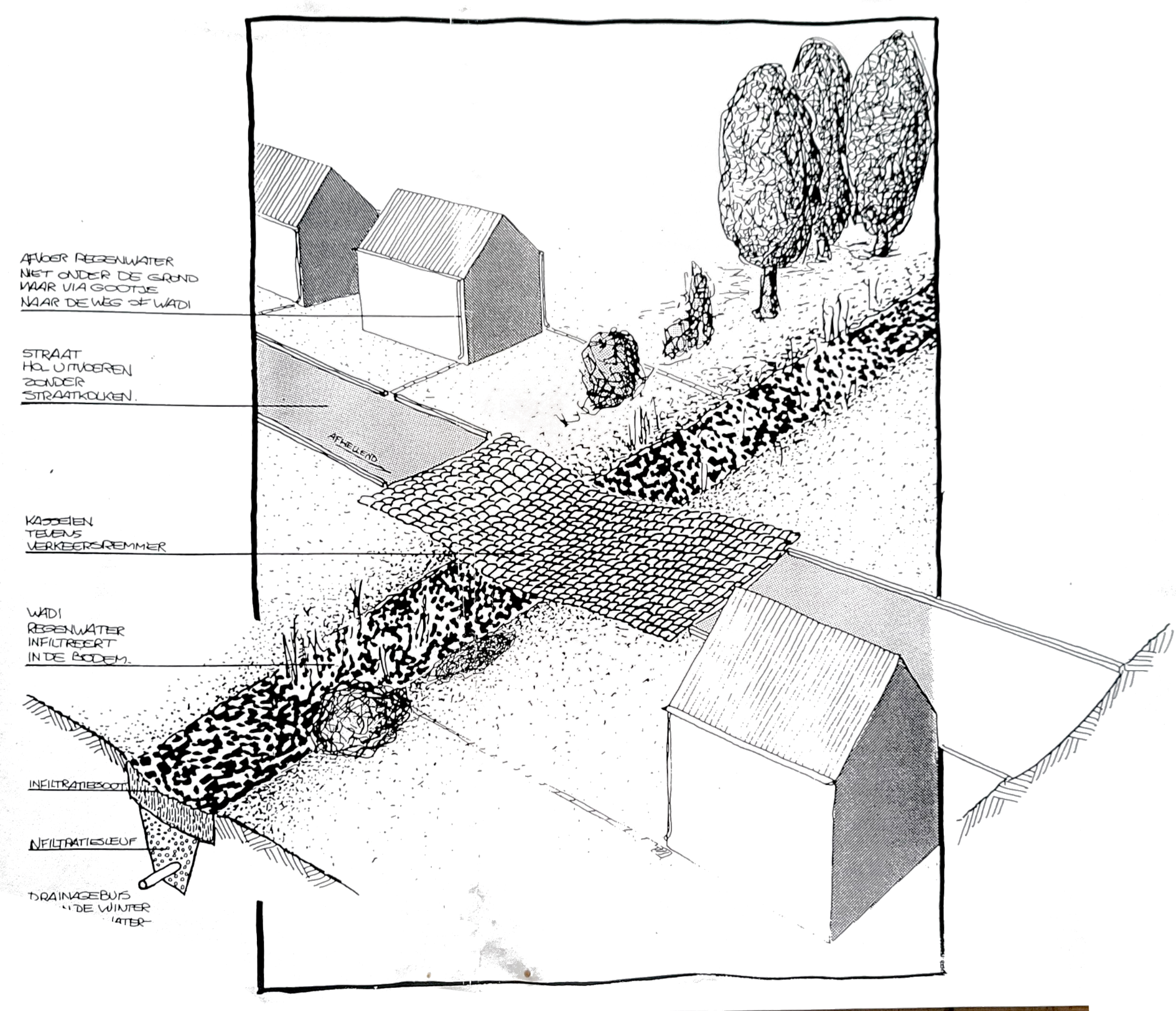 Wadi
Water Afvoer Drainage Infiltratie
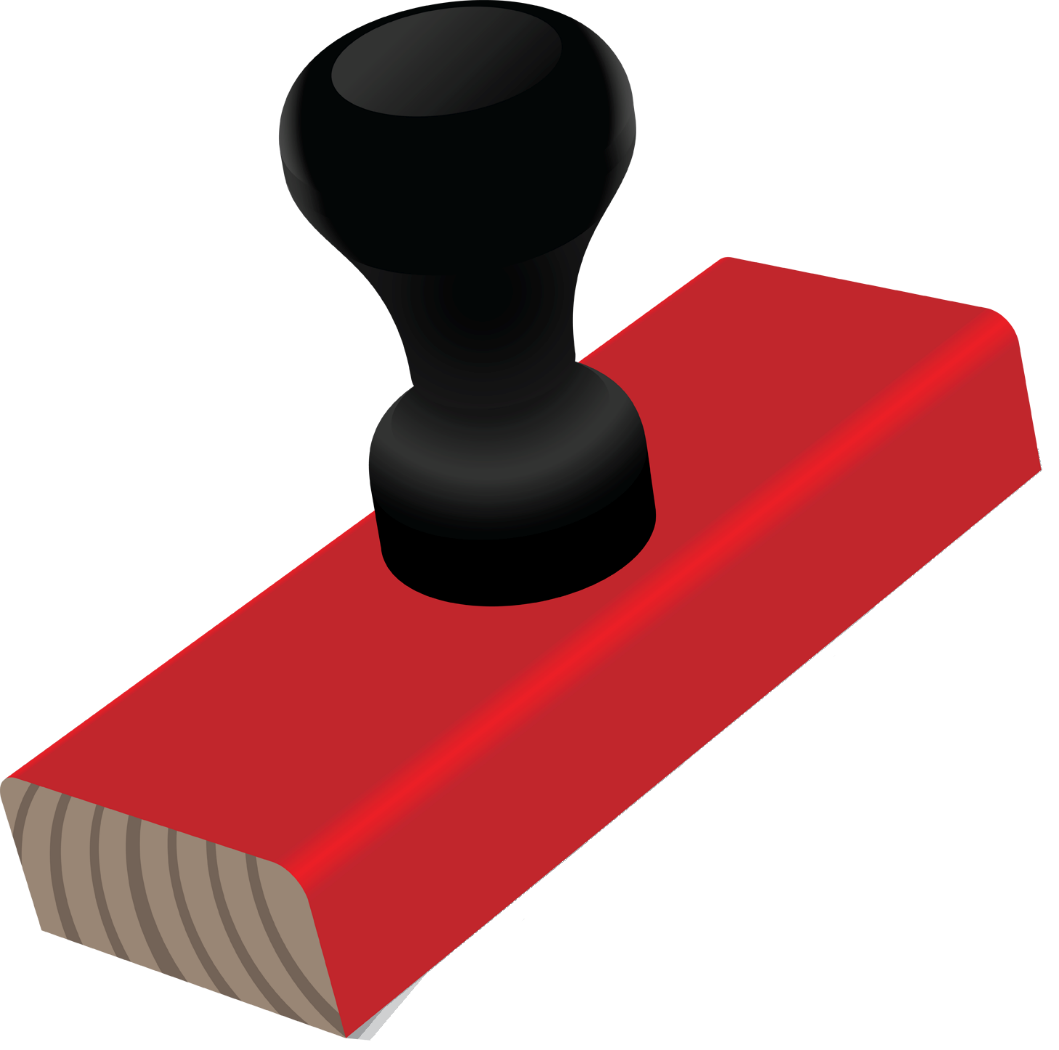 De eerste woonwijk met nieuw watersysteem (1995 - 2000)
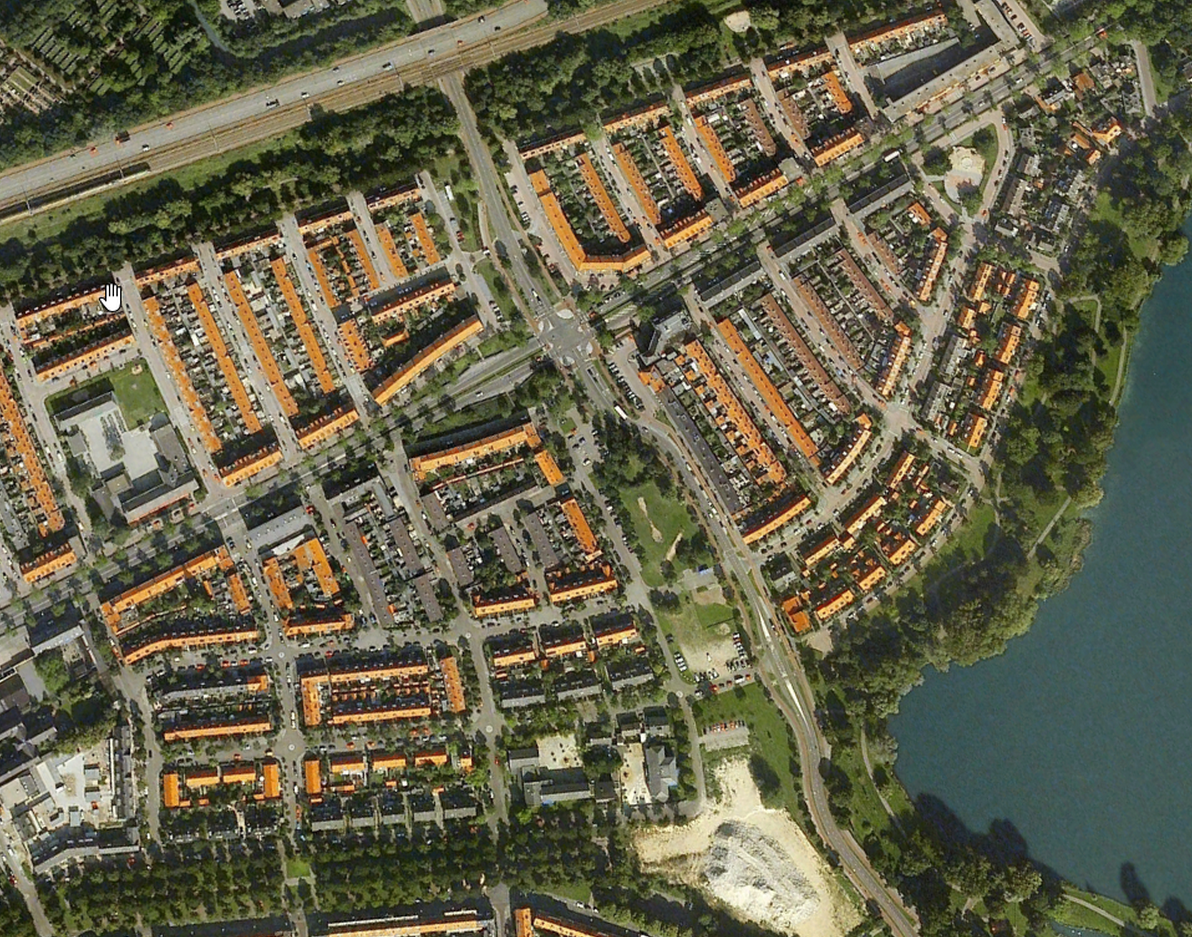 Beleving inwoners
Samenwerking ambtenaren
Beheer en onderhoud
Sluipverkeer
Parkeren 
Verkeersafwikkeling
Verkeersveiligheid
Sociale veiligheid
Ouderenbeleid
Bodemsanering
Gladheid in winter
Informele leiders
De rol van notoire zeikers
Regenwater en trottoirs
Et cetera
CONTEXT
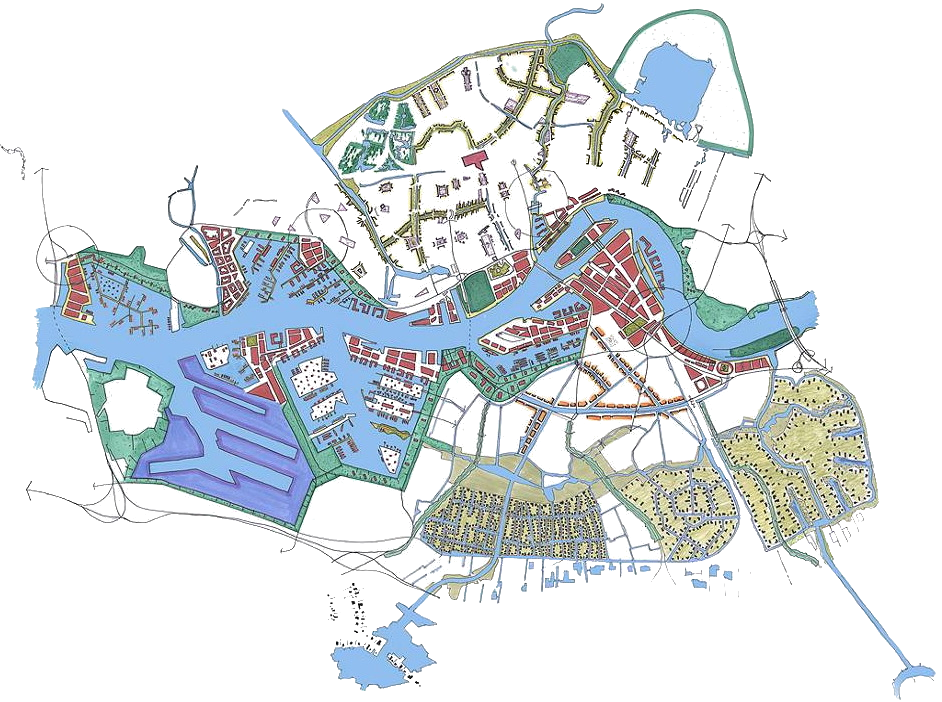 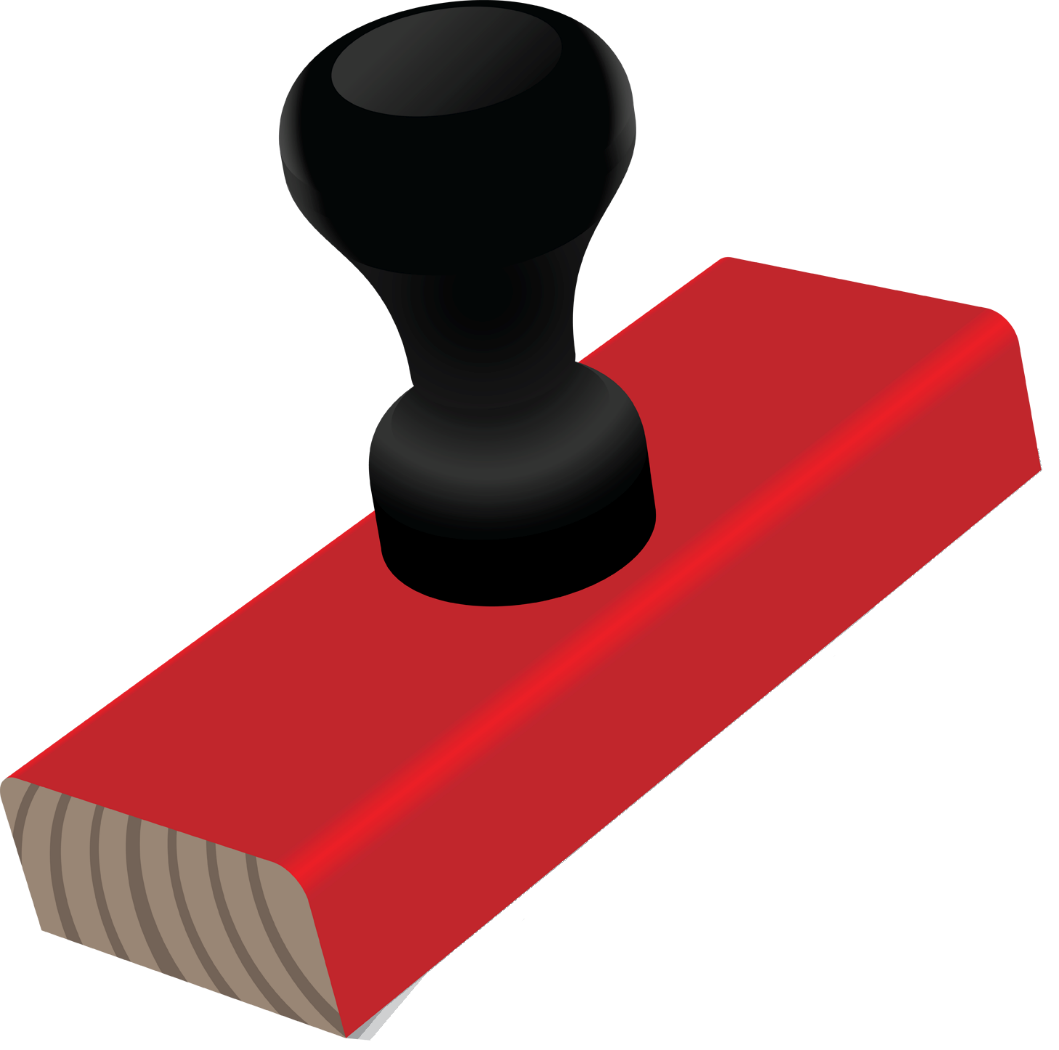 Eerste klimaatadaptatieplan (2005)
Hoe kunnen we de sociaaleconomische transitie verbinden met de vergroting van de klimaatrobuustheid?
CONTEXT
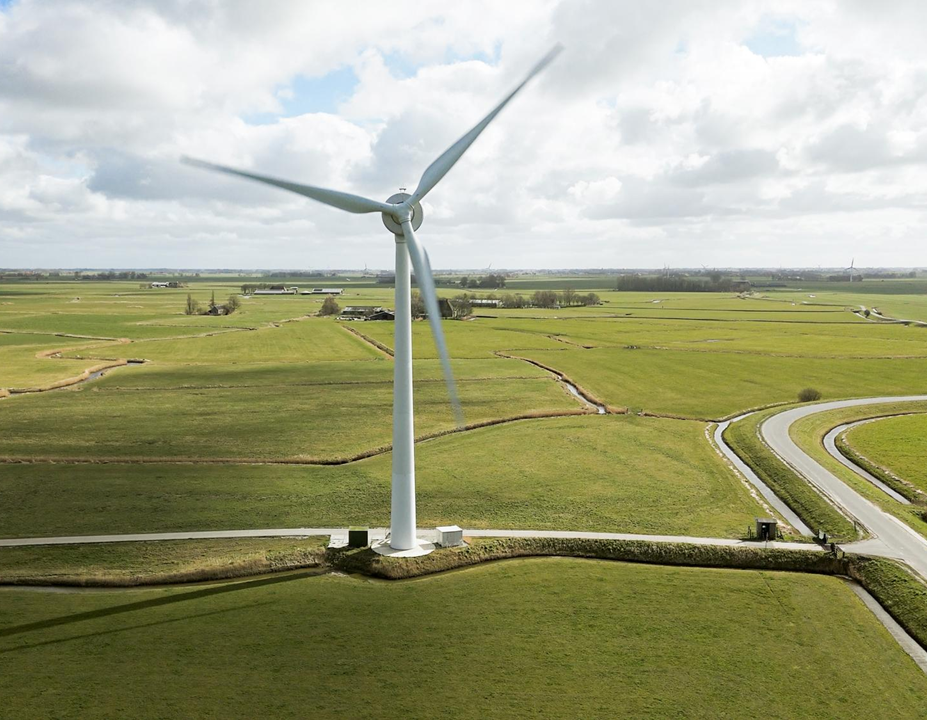 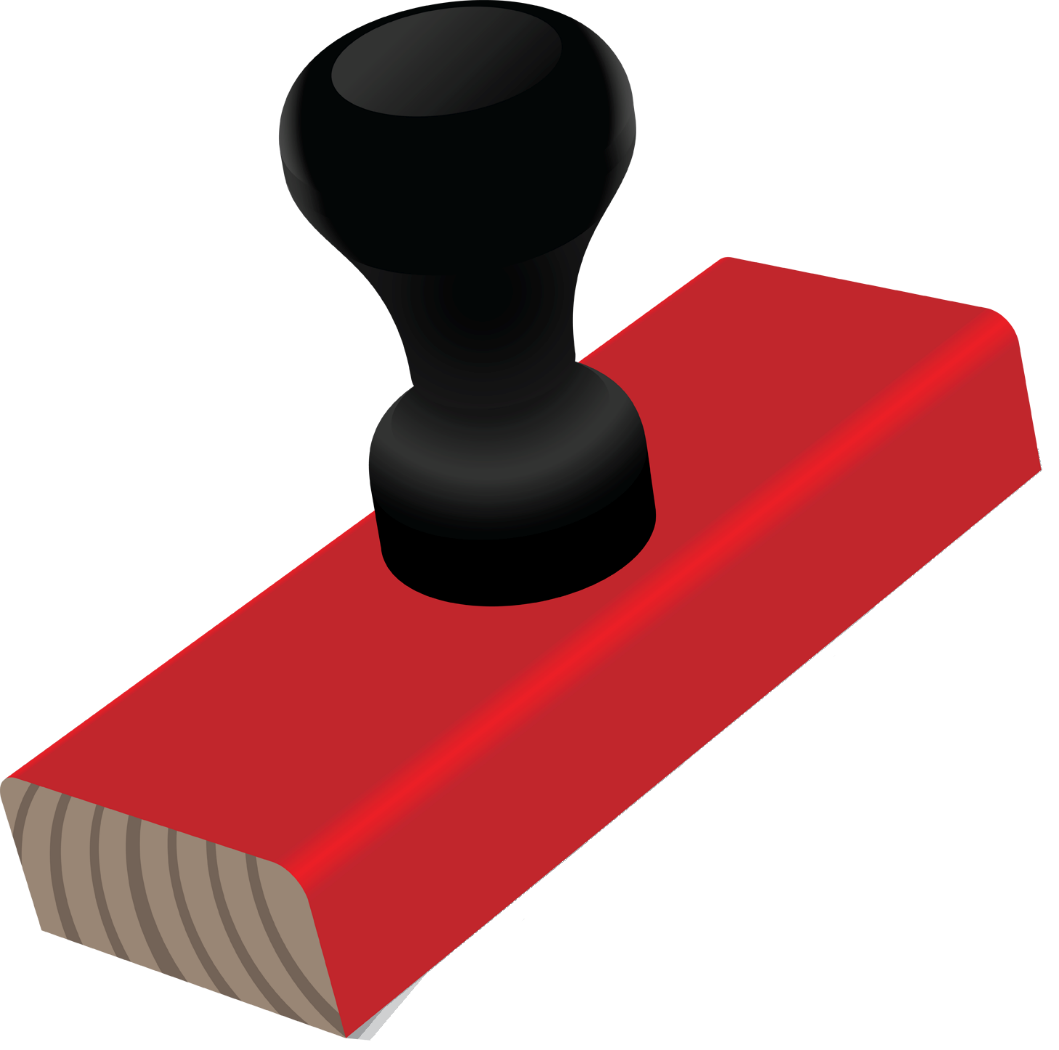 Dorpsmolen Tzum
(2016 - 2022)
Beleid
Procedures
Ganzen en vleermuizen
Corona
Ledenwerving
Raad van State
Veranderende SCE-regeling
Chinese onderdelen
Kennisdeling
Et cetera
CONTEXT
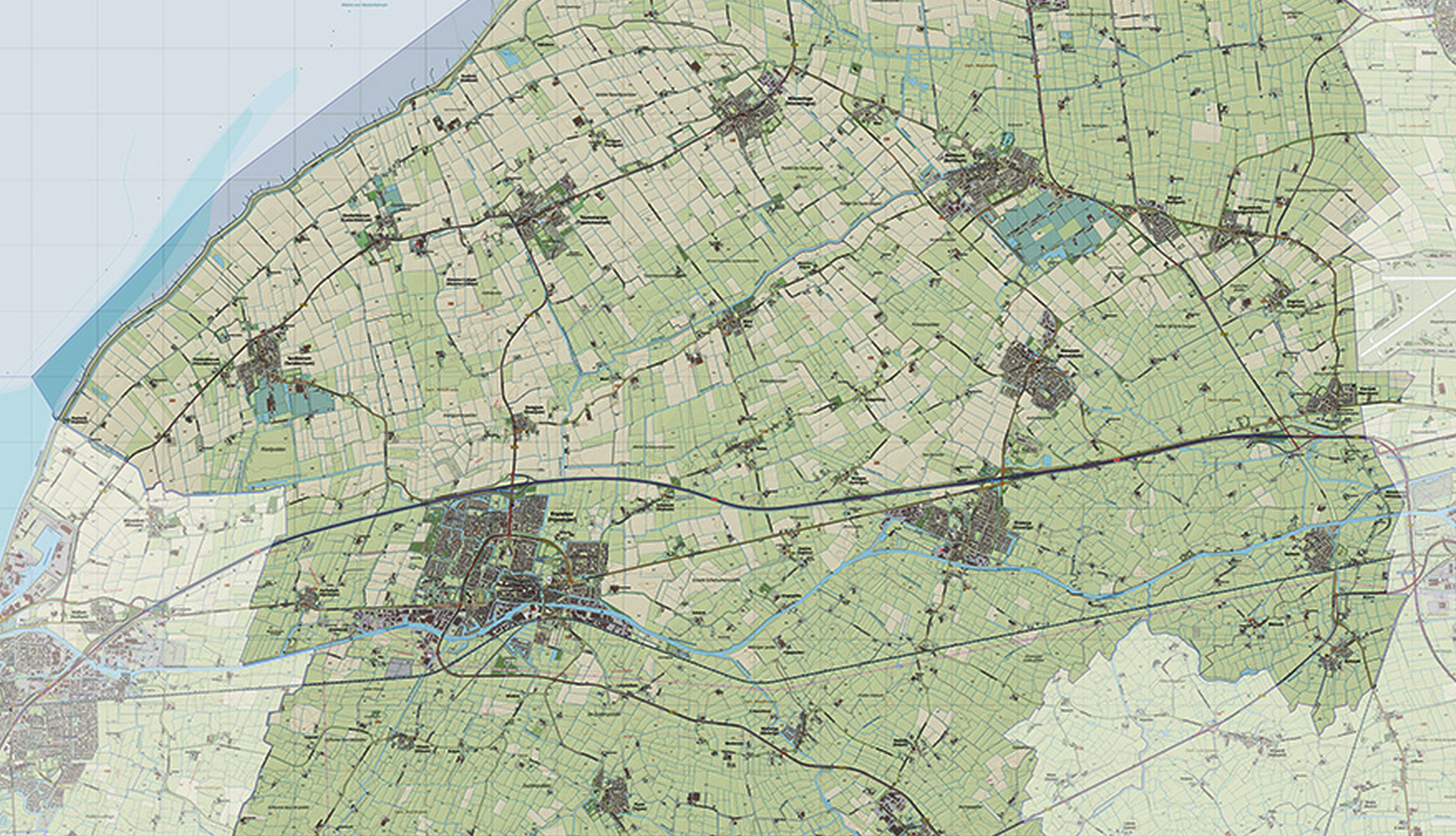 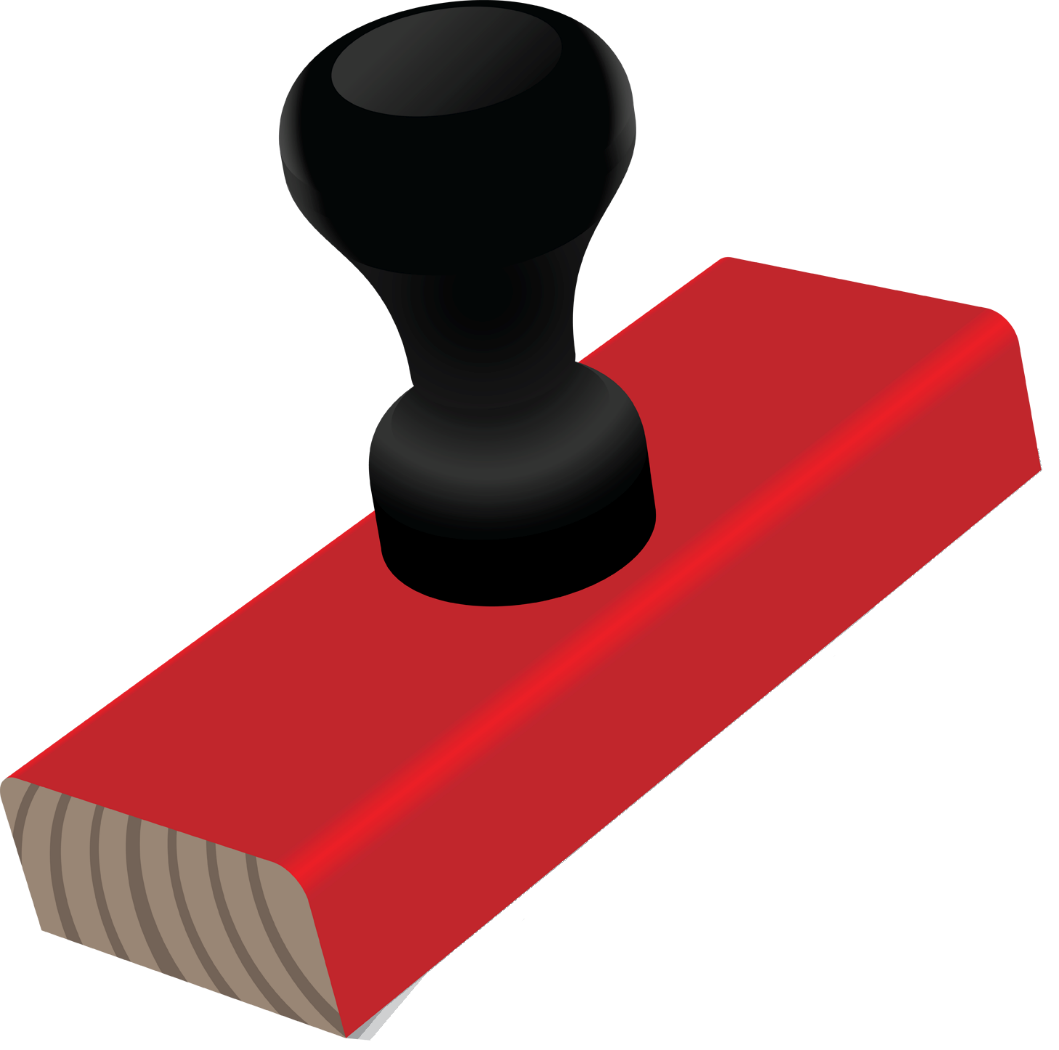 Oosterbierum
Tzummarum
Sexbierum
De eerste Local4Local energiehub in een klimaatlandschap
(2025 - 2040)
CONTEXT
Wijnaldum
Dronrijp
Franeker
Herbaijum
Harlingen
Tzum
Context
Context
Energie
Water en bodem sturend
Context
Context
Geothermie
Aquathermie
Energie
Water en bodem sturend
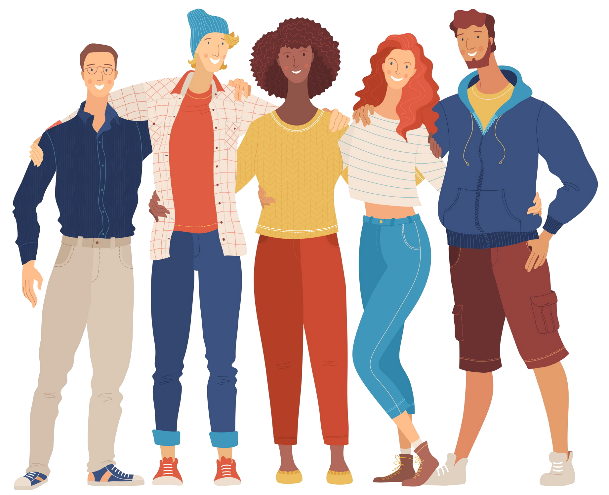 Homo Sapiens
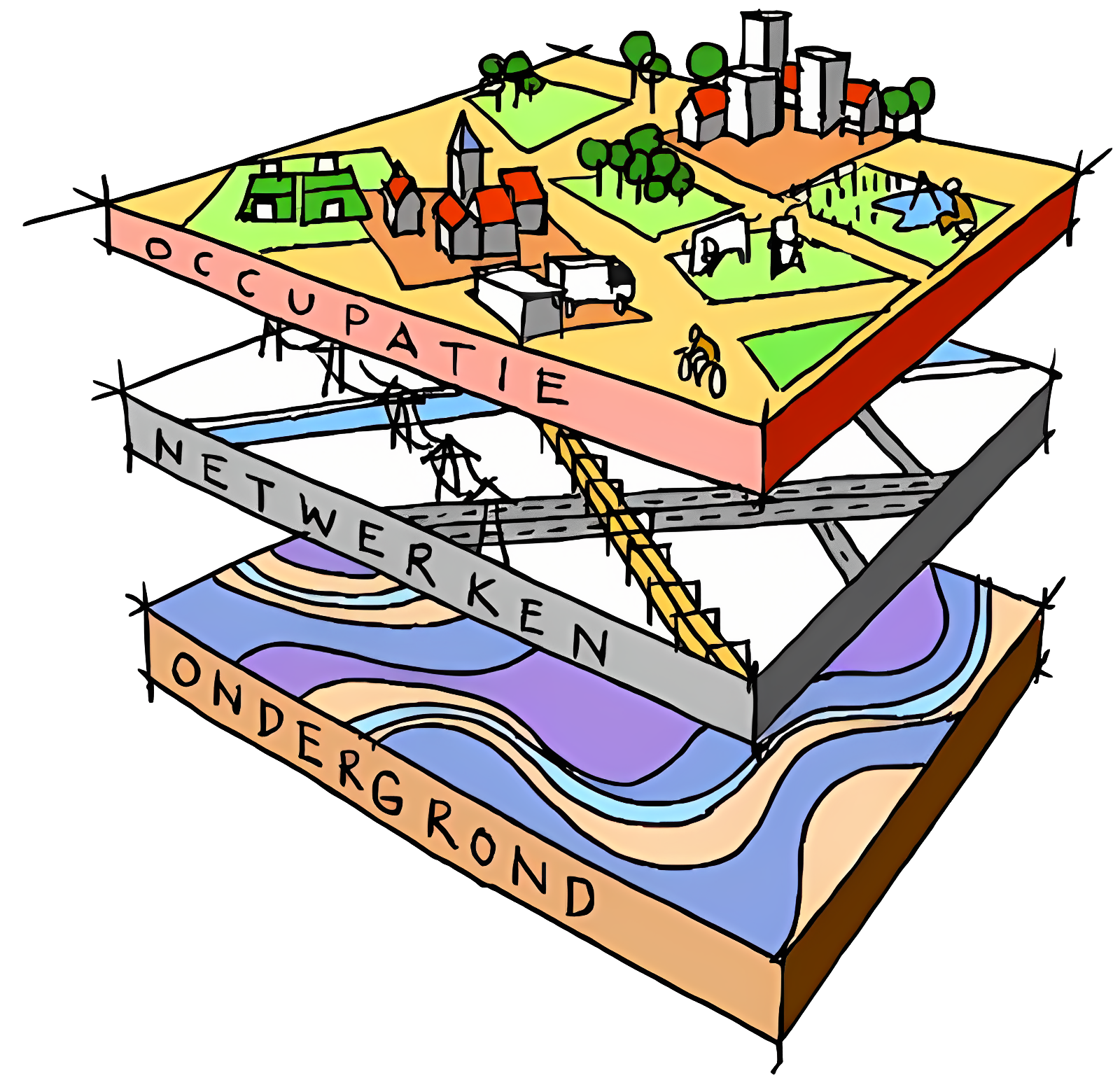 Mensen
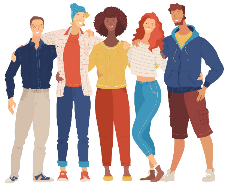 Energie
Bron: Sybrand Tjallingii (de lagenbenadering)
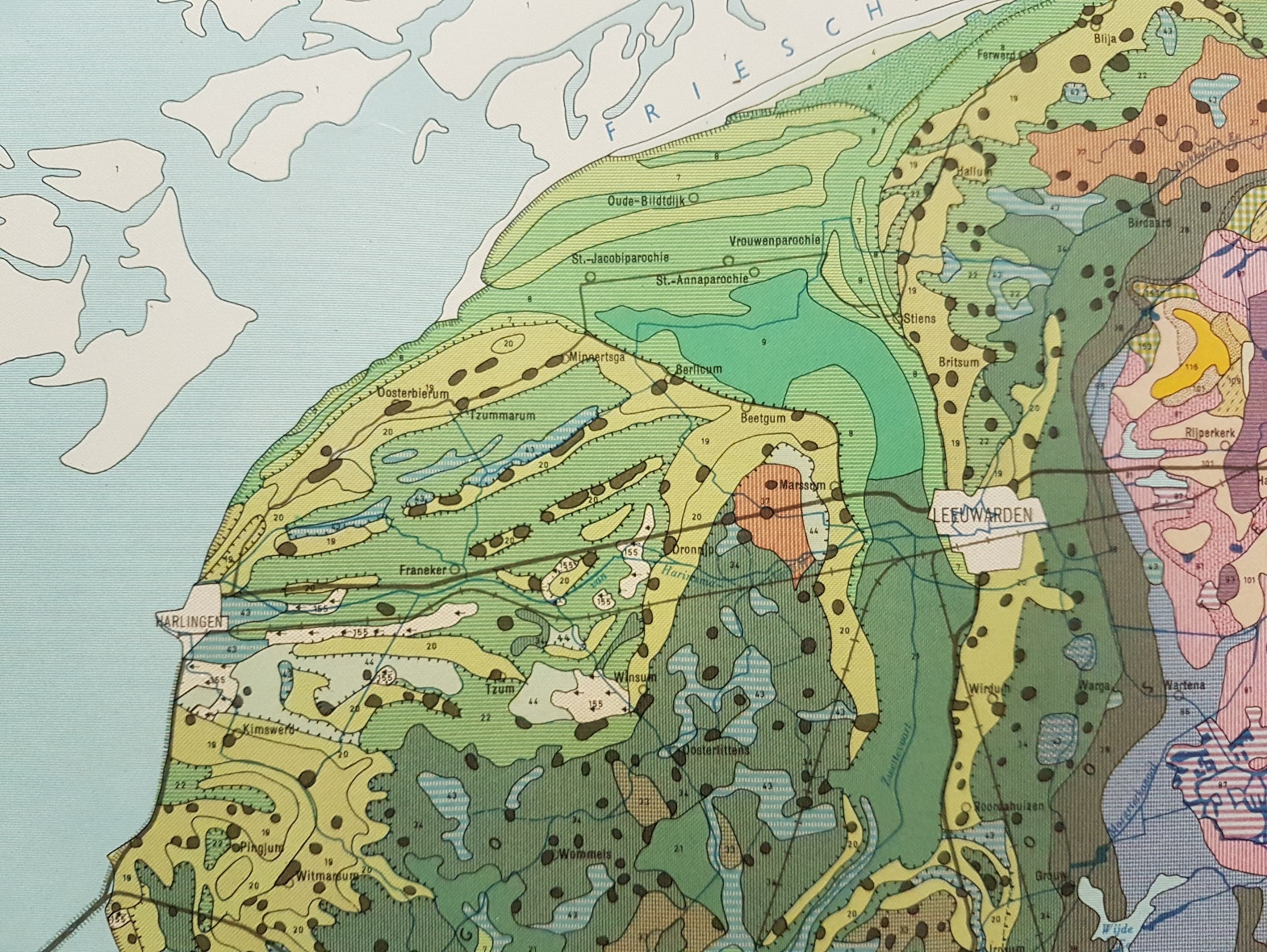 Kwelderlandschap Friesland
circa 900
Historische ontwikkeling dijkenstelsel Friesland
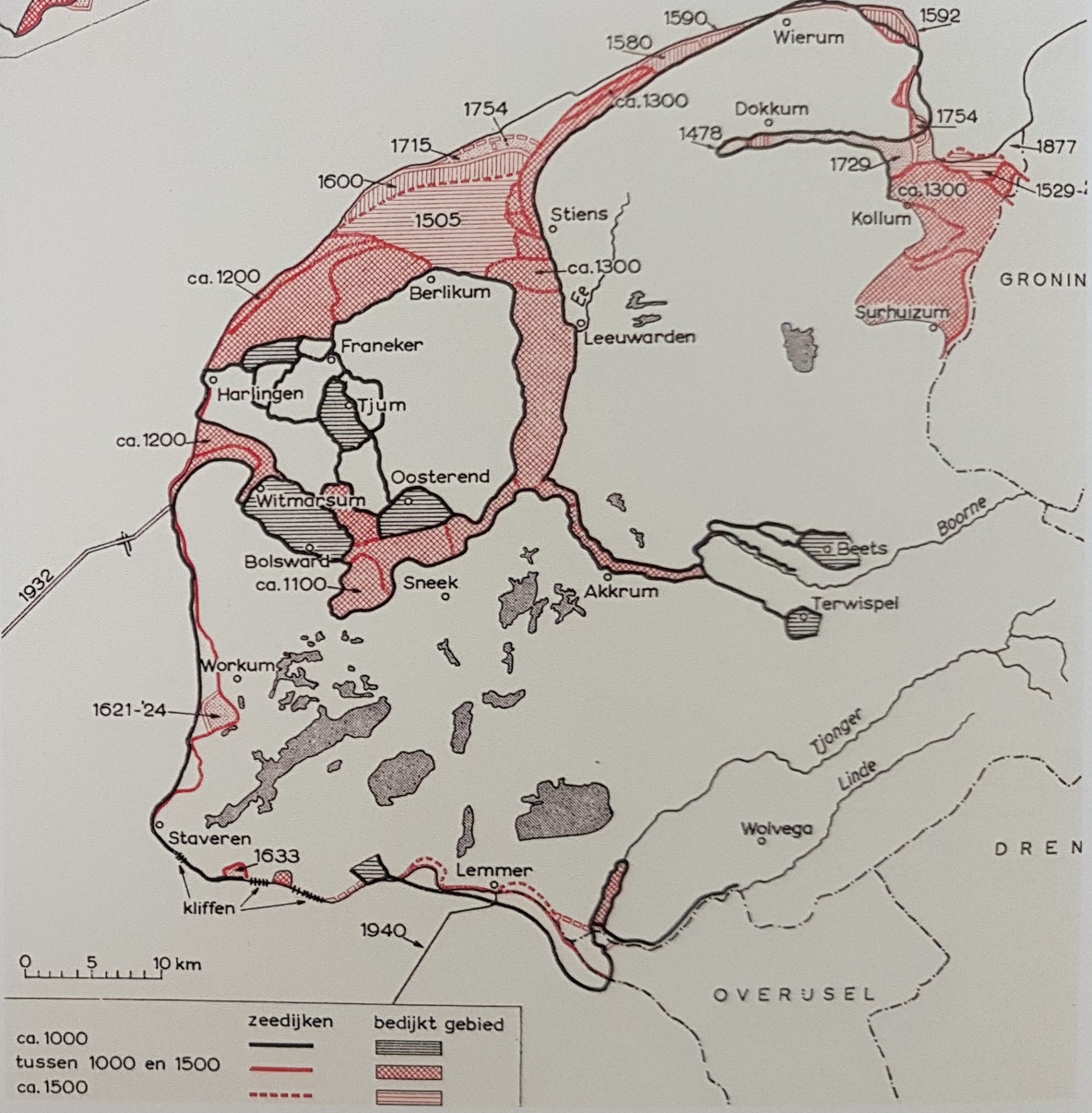 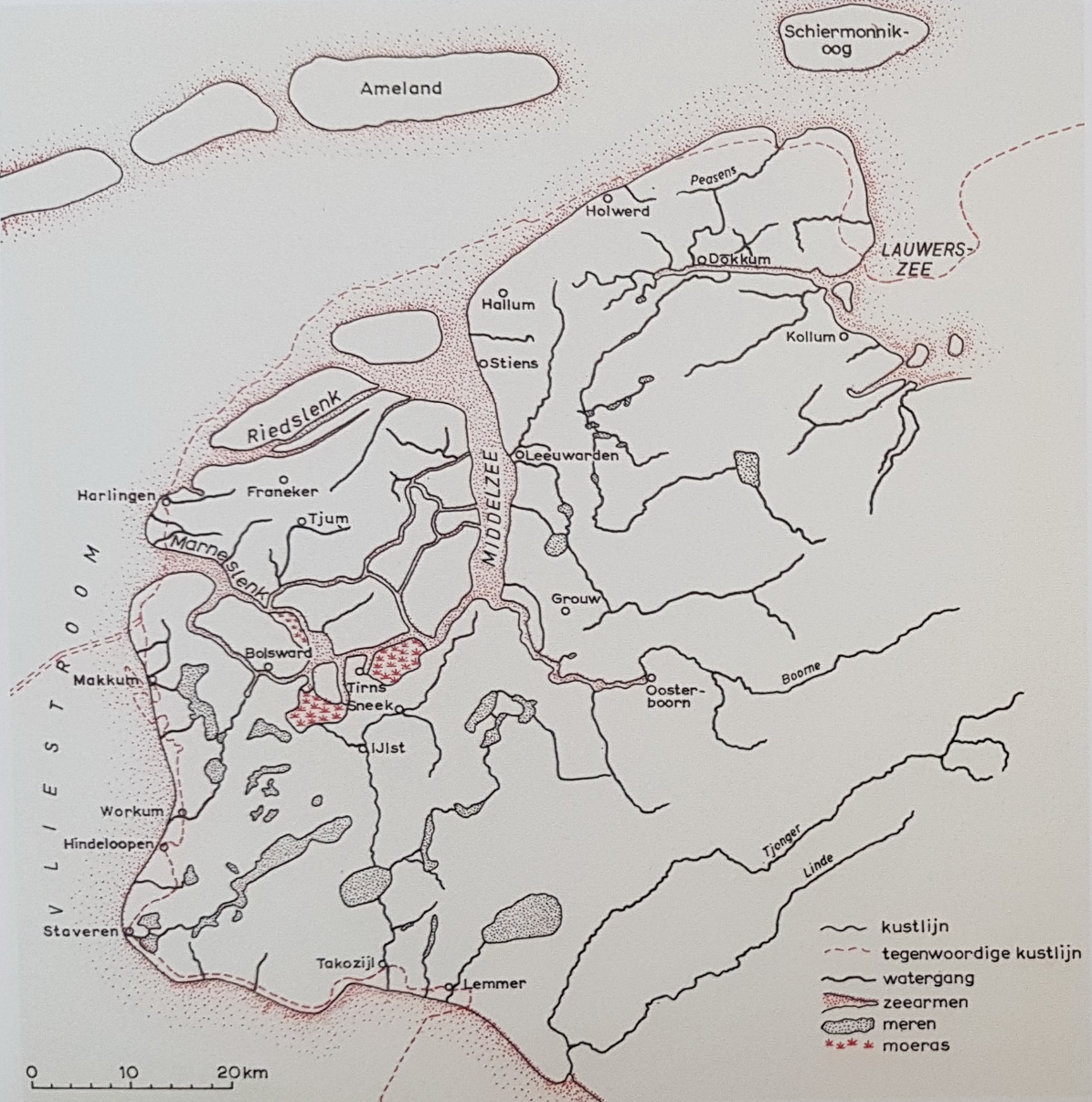 Bron: Polderatlas
Zout
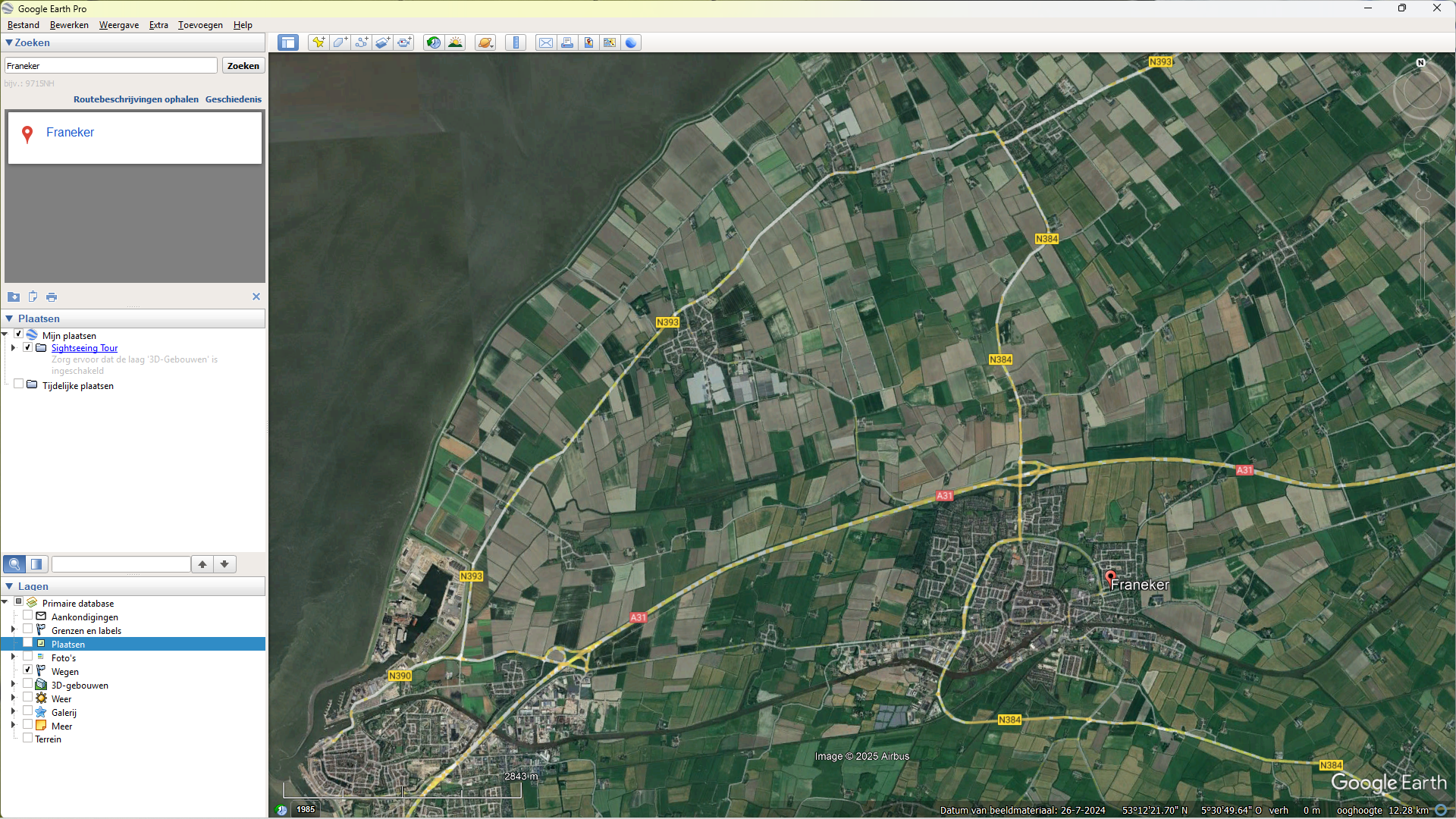 Tzummarum
De Bjirmen
Sexbierum
Wijnaldum
Franeker
Onderstation Herbaijum
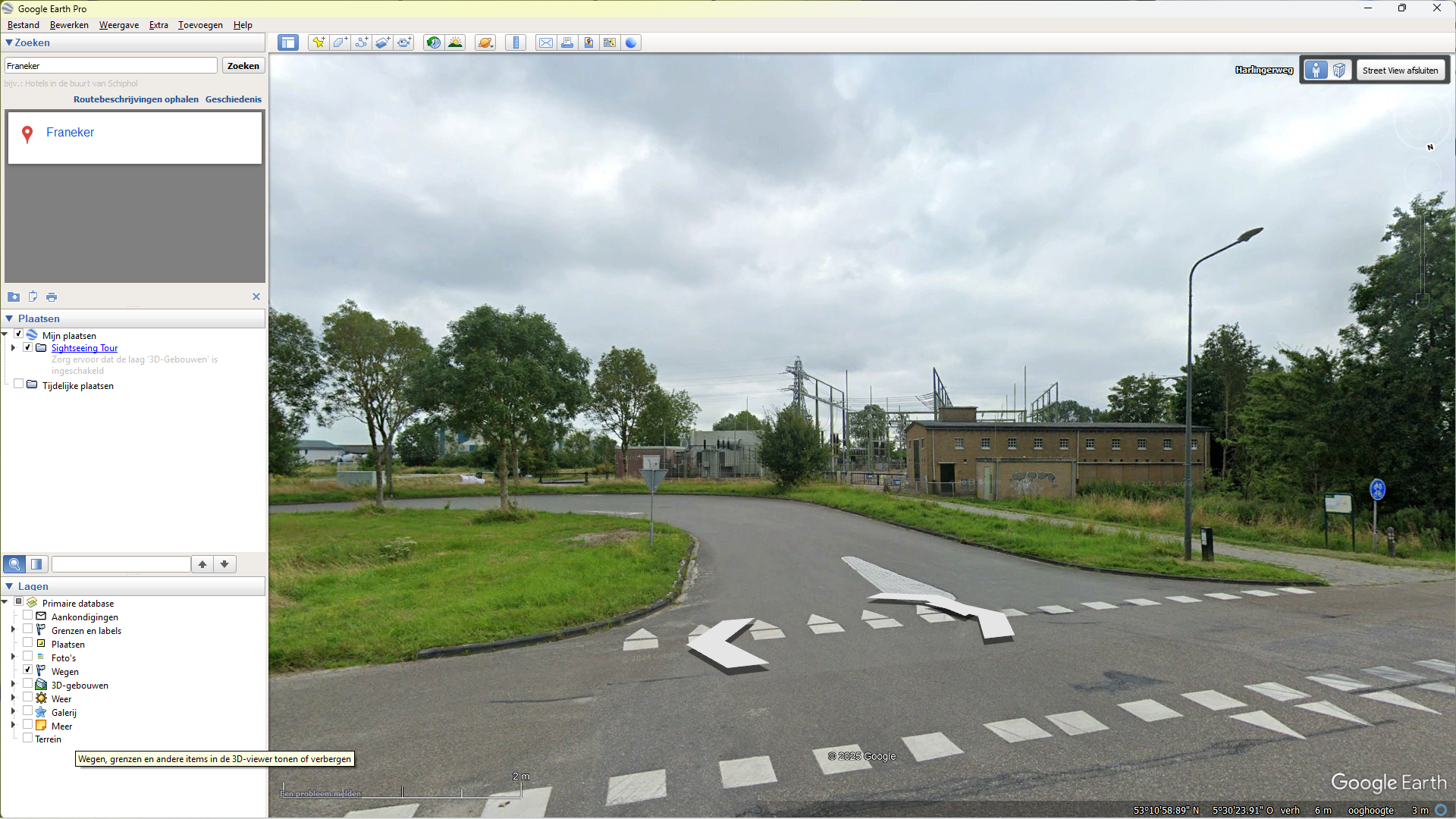 Onderstation Herbaijum
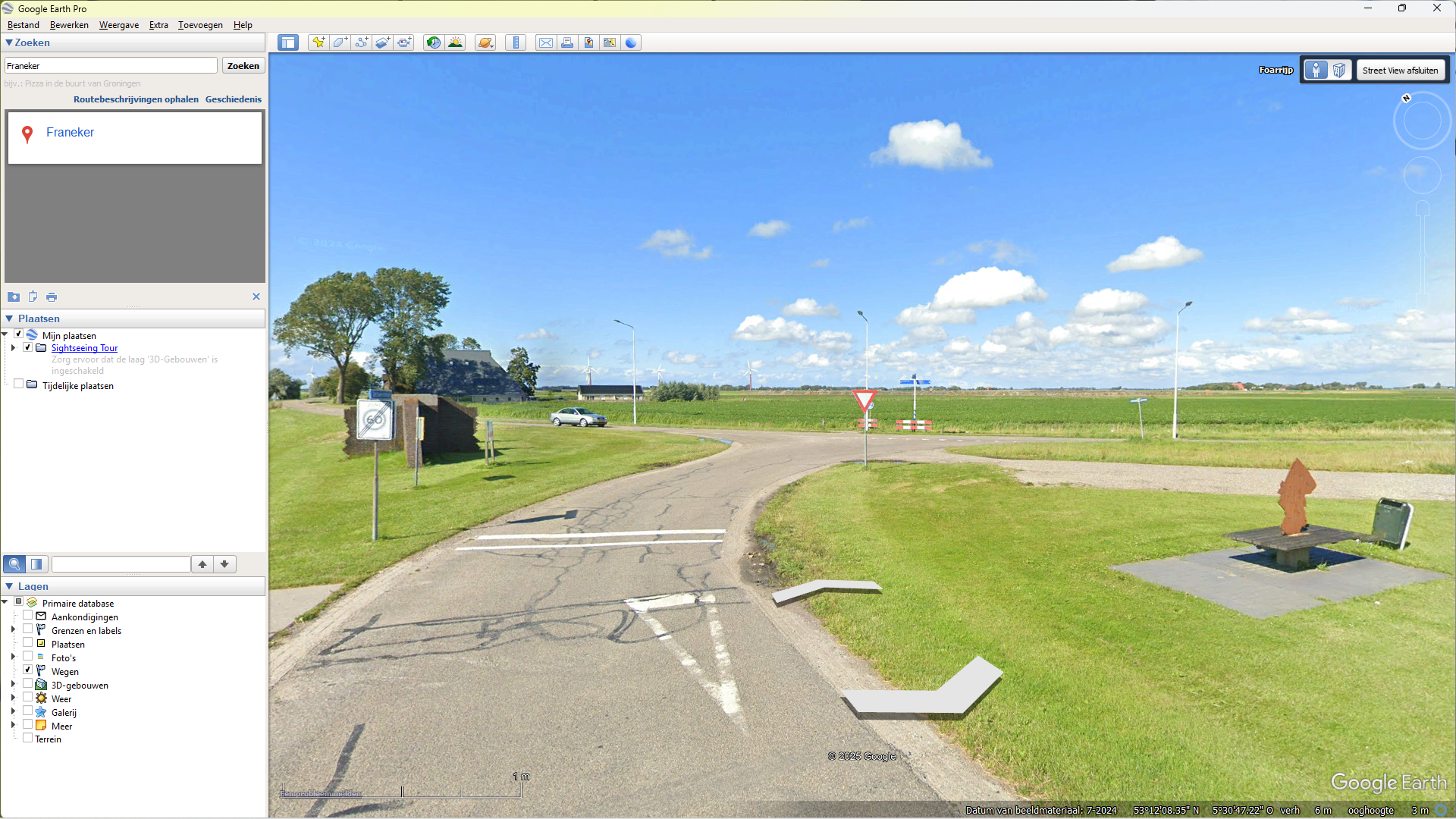 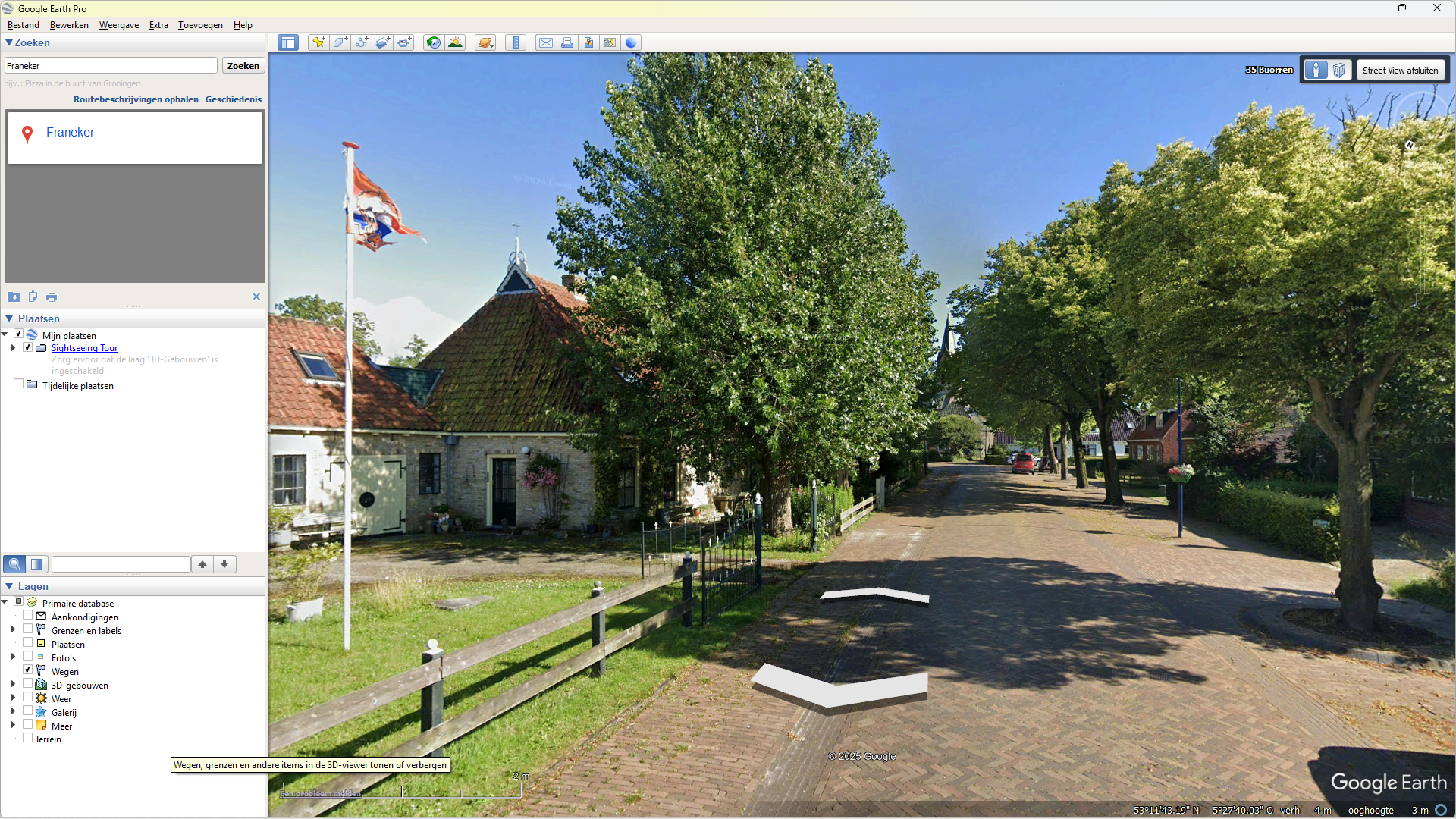 Wijnaldum
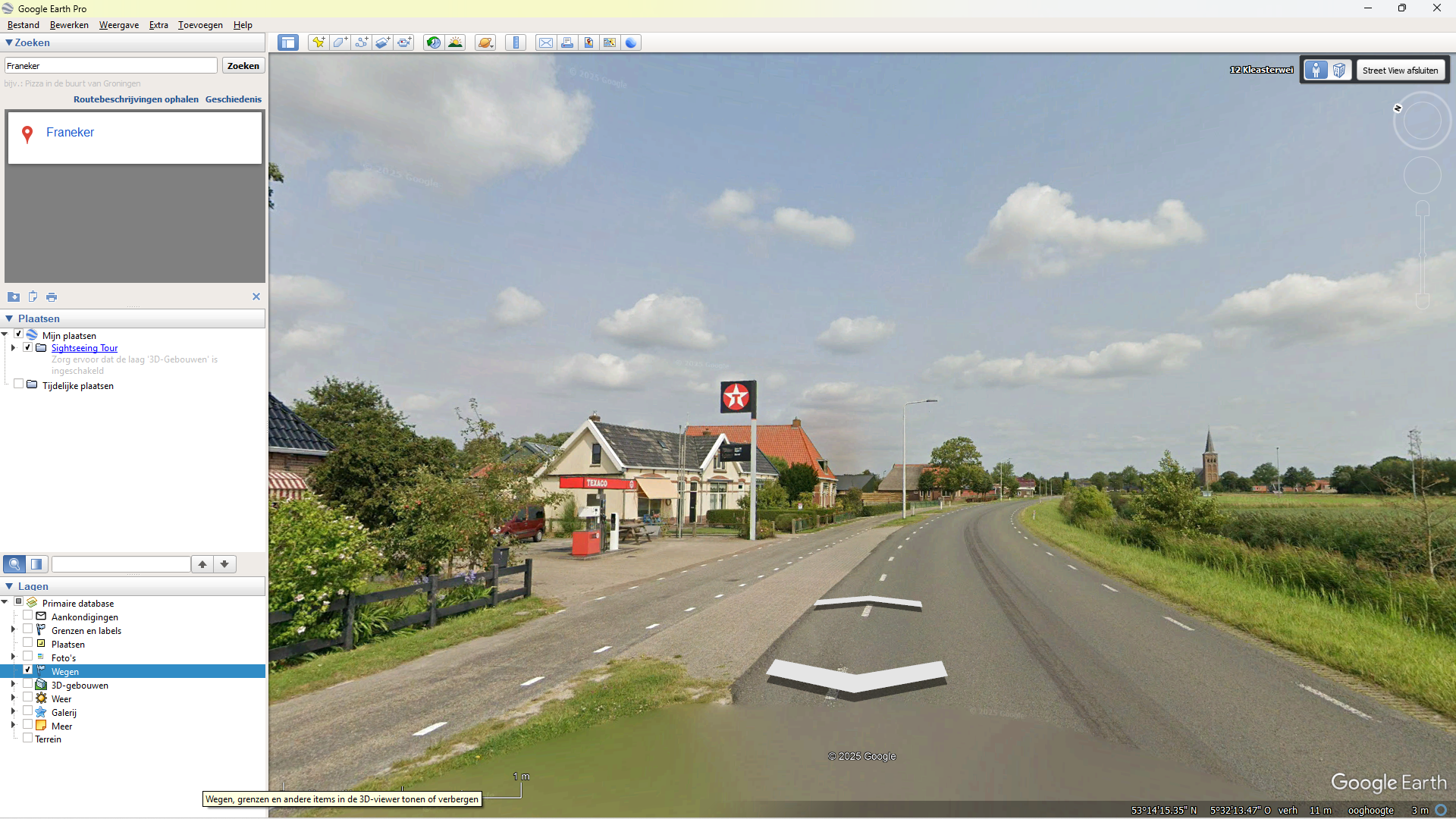 Sexbierum
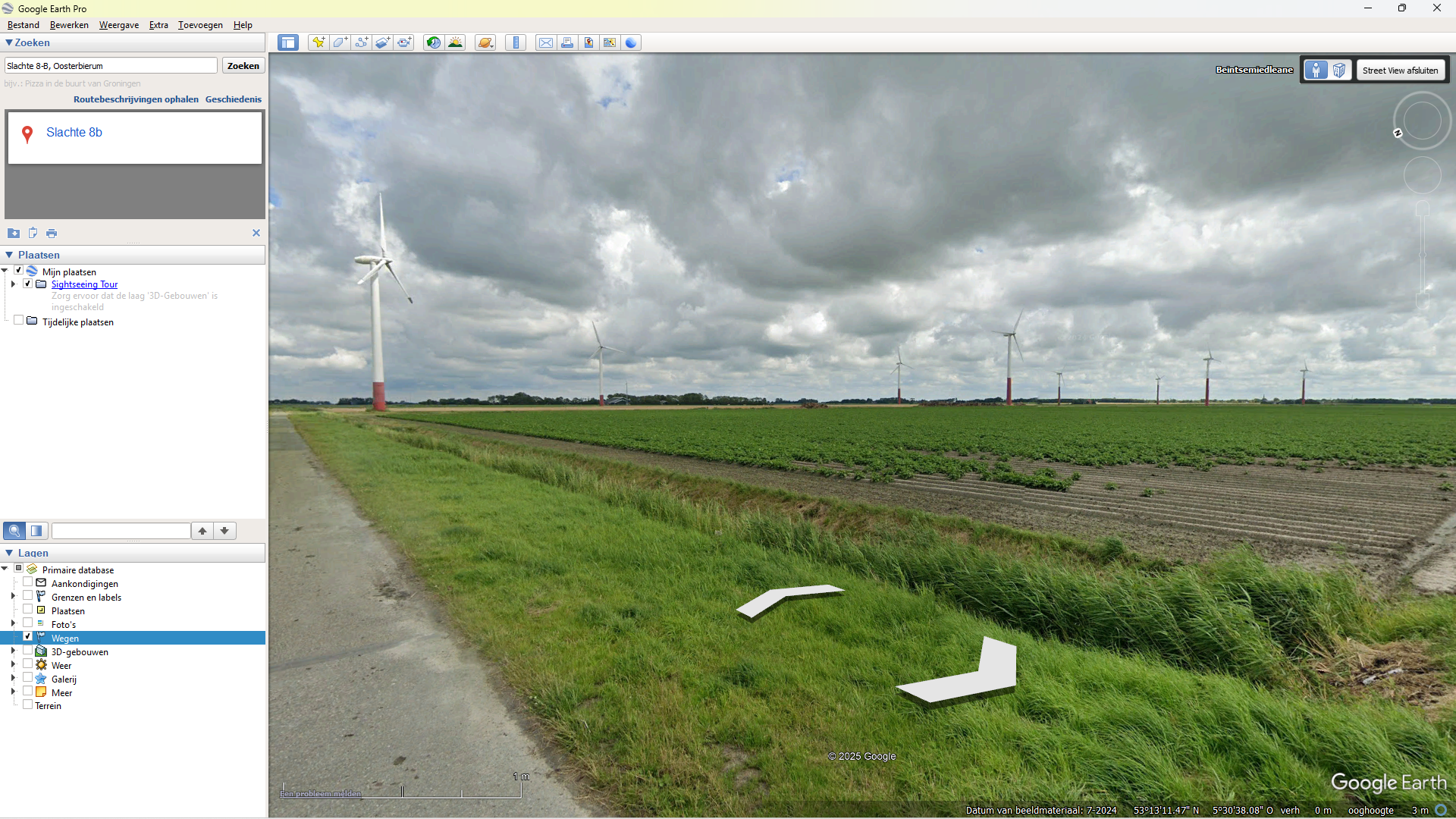 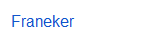 De Bjirmen
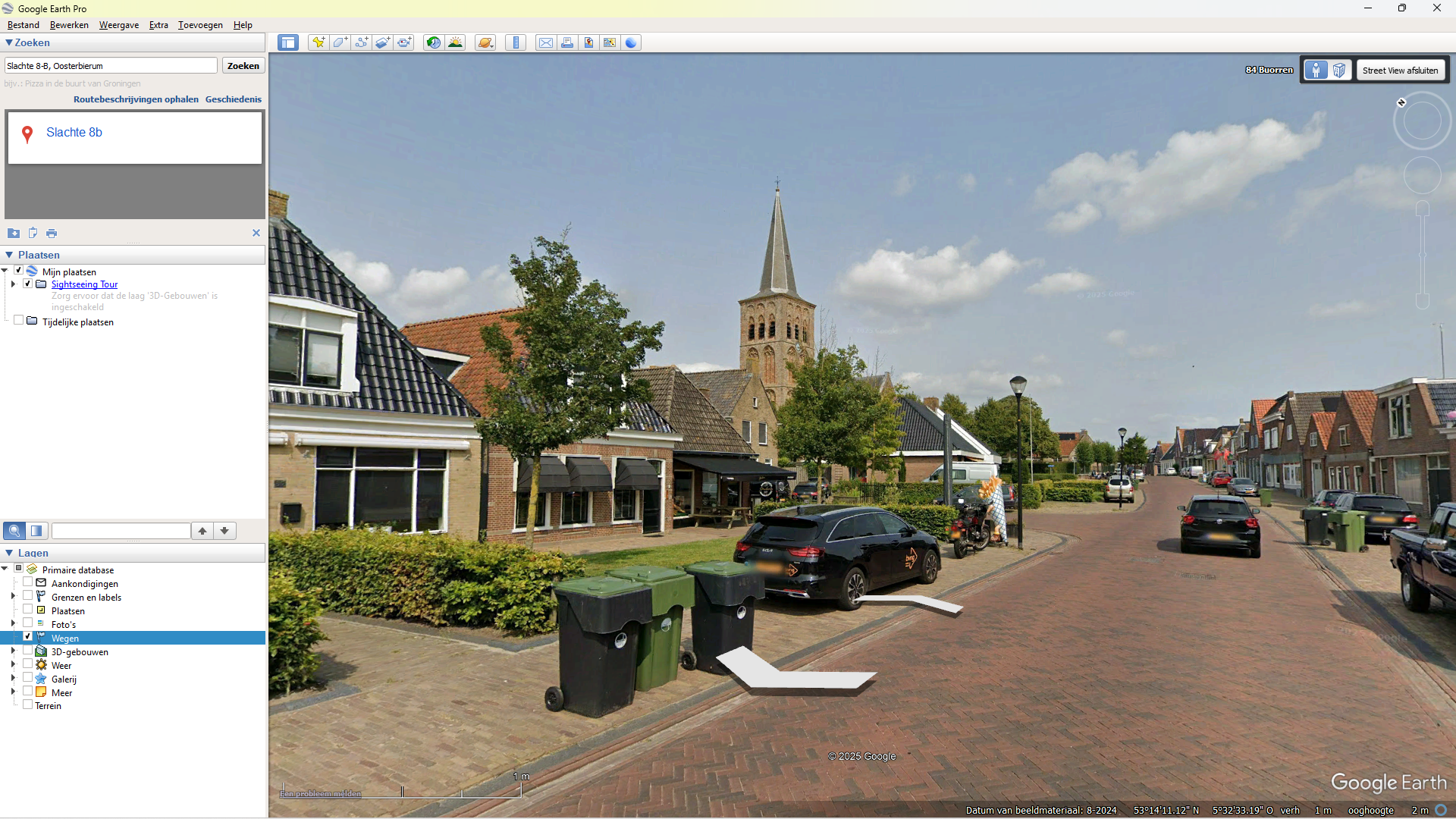 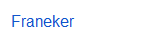 Tzummarum
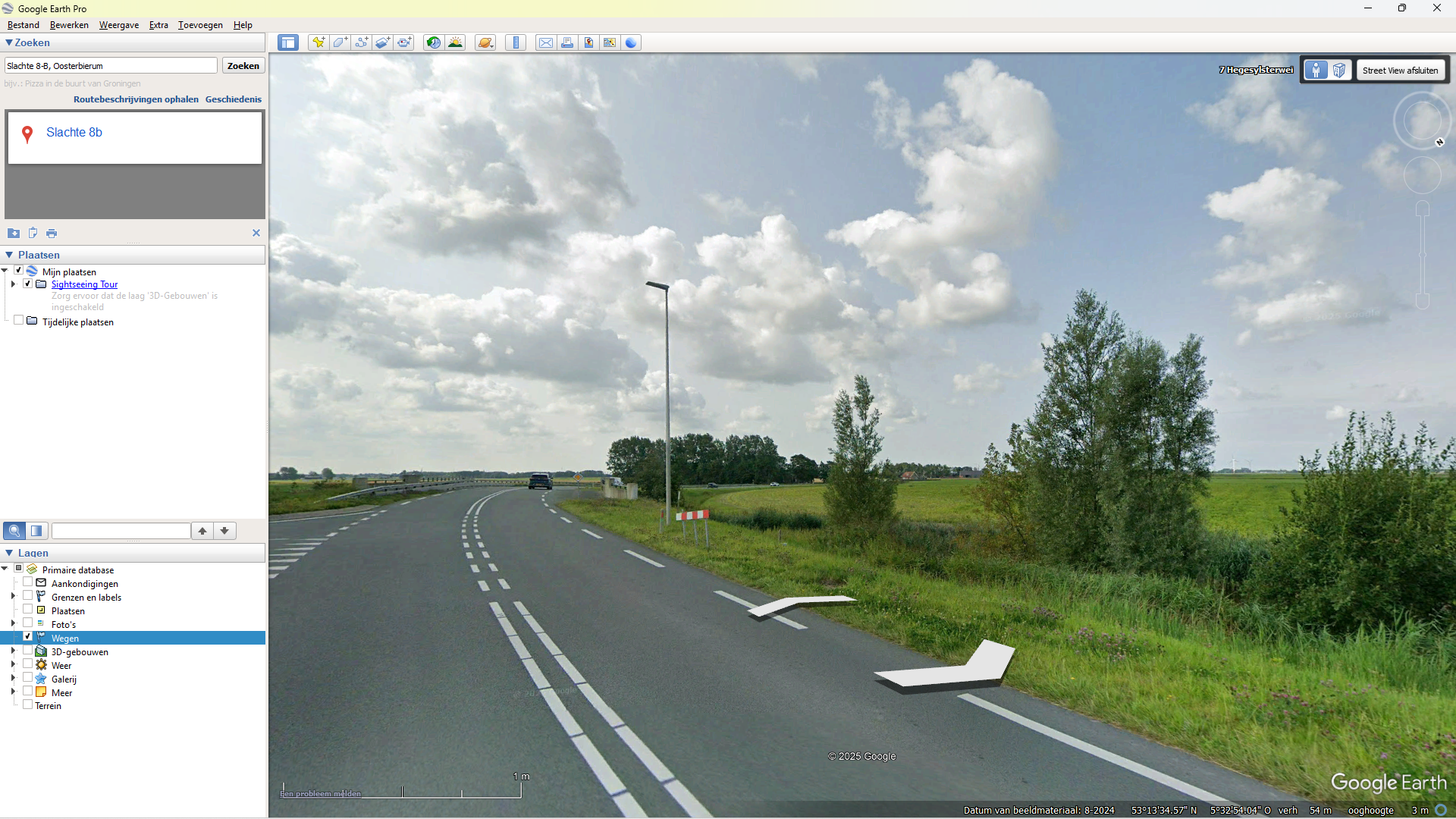 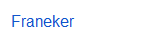 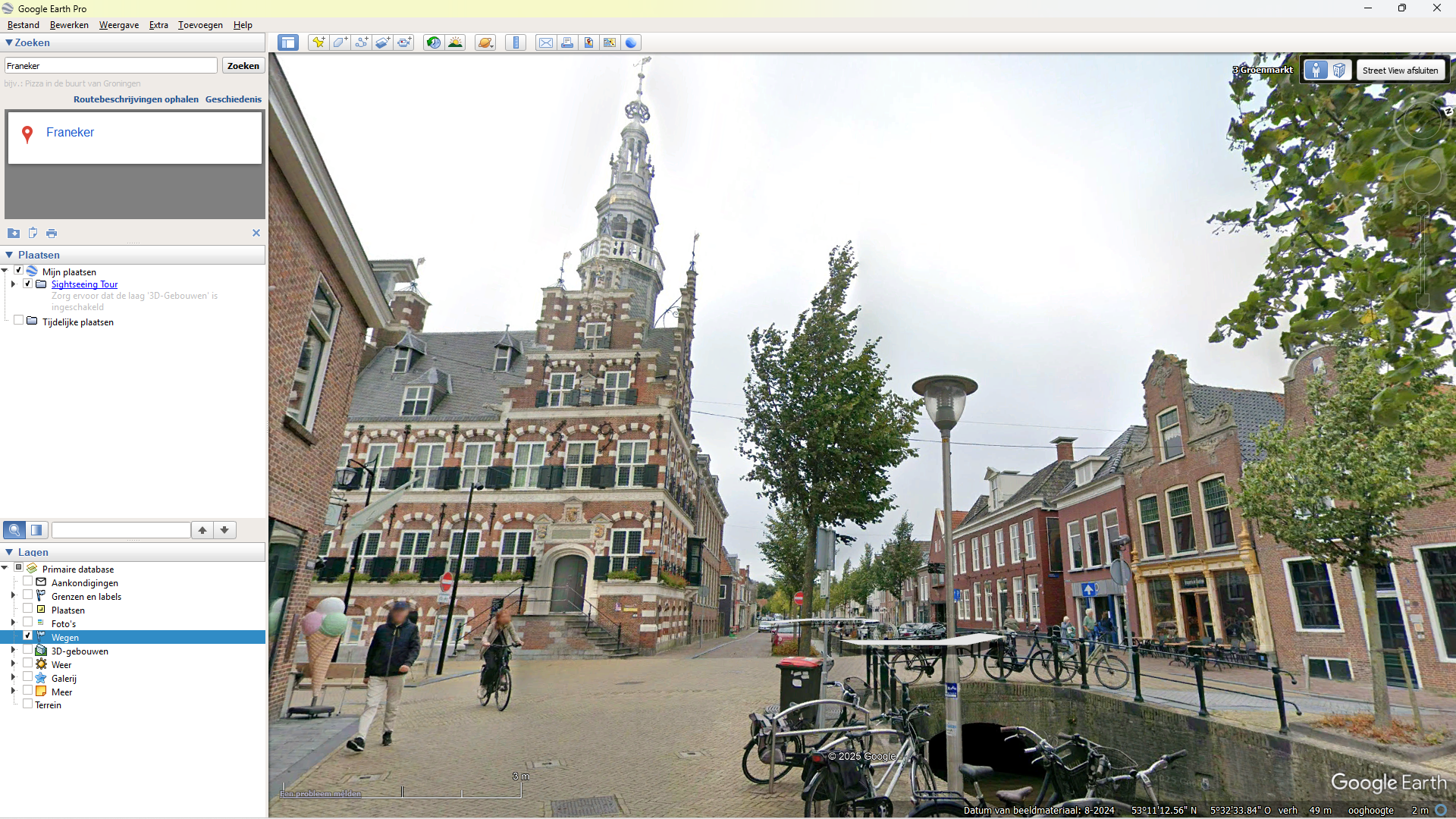 Franeker
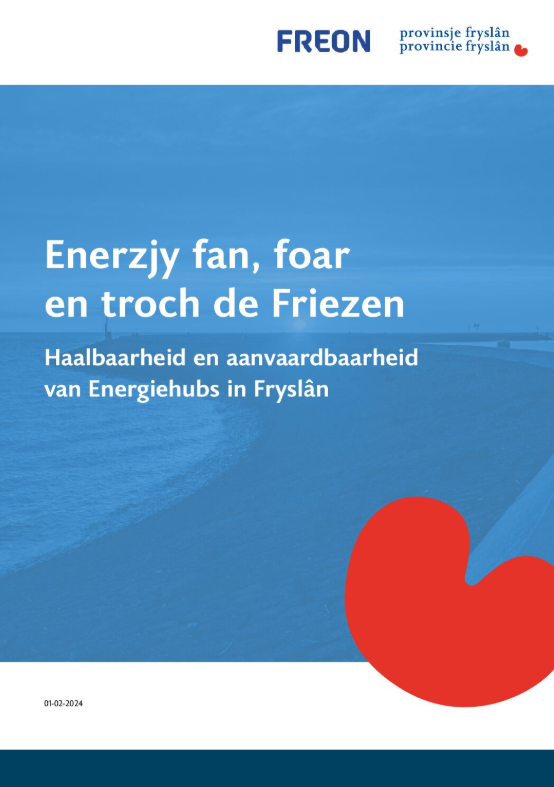 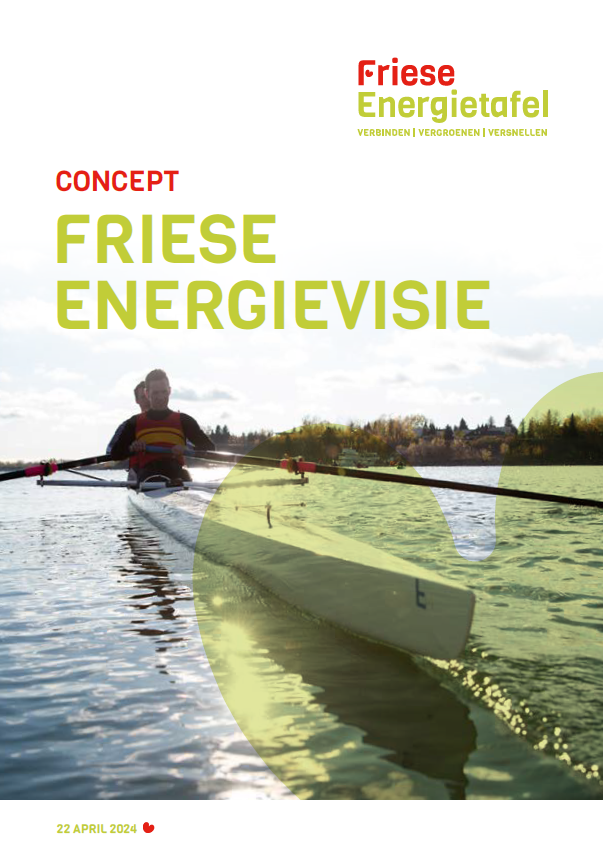 Opgave tot 2050: 4,4 TWh extra op land
Local4Local Energiehubs
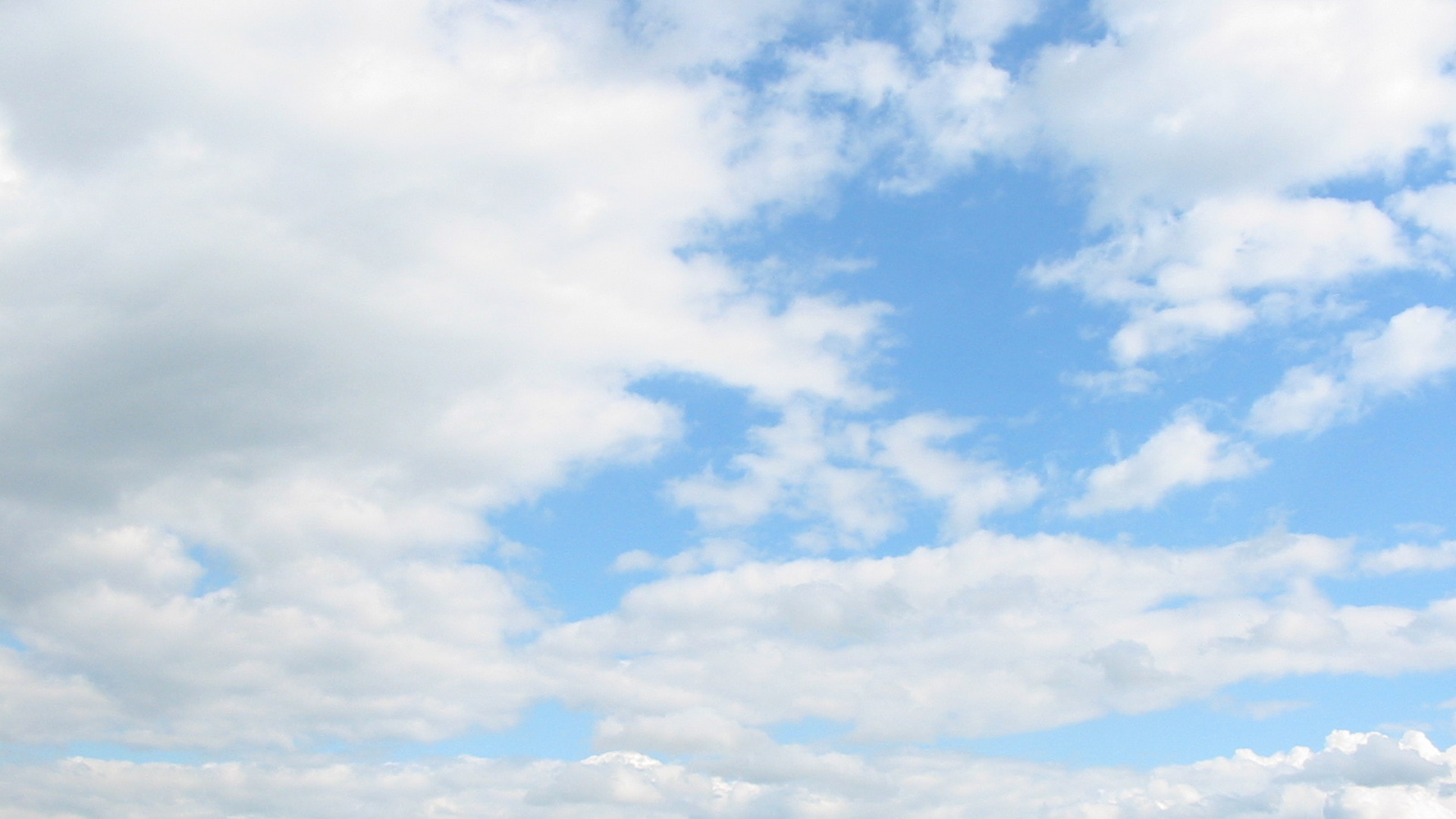 Local4Local energiehub
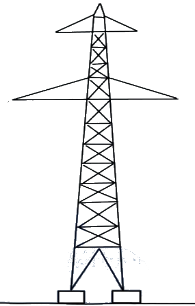 Elektriciteitsnet
Elektriciteitsnet
Netcongestie
Elektriciteit
Warmte
Verkeer
...
Zonnepanelen
Windturbines
Mestvergisting
...
Eigen opwek
(lokaal)
Opwek
Eigen vraag
(lokaal)
Vraag
Afstemming
(gelijktijdigheid)
Eigen opslag
(batterij)
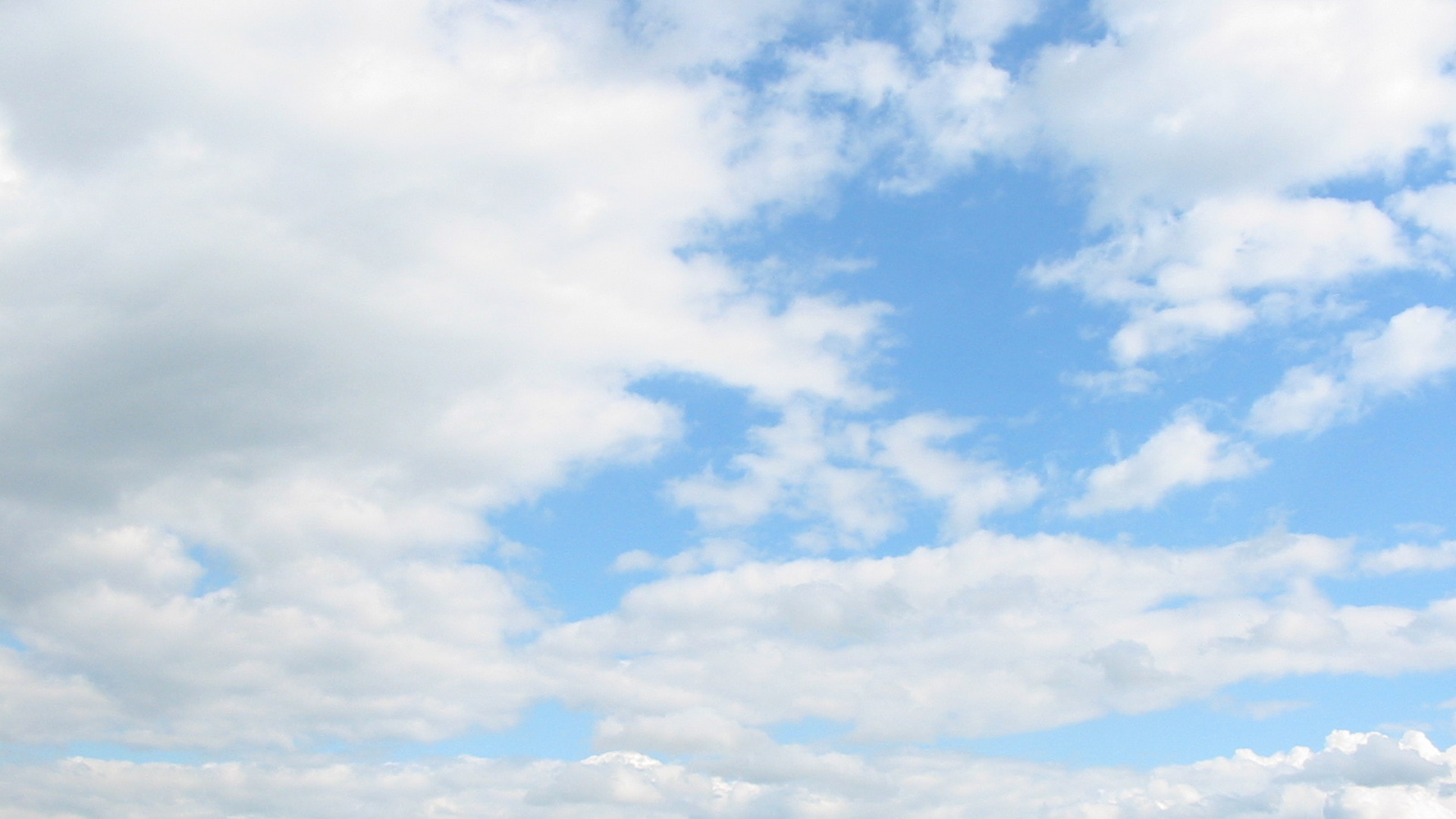 Local4Local energiehub
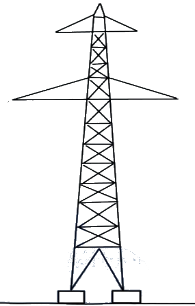 Elektriciteitsnet
25% tot 30% meer ruimte
op bestaande net
Eigen opwek
(lokaal)
Opwek
Eigen vraag
(lokaal)
Vraag
Afstemming
(gelijktijdigheid)
Eigen opslag
(batterij)
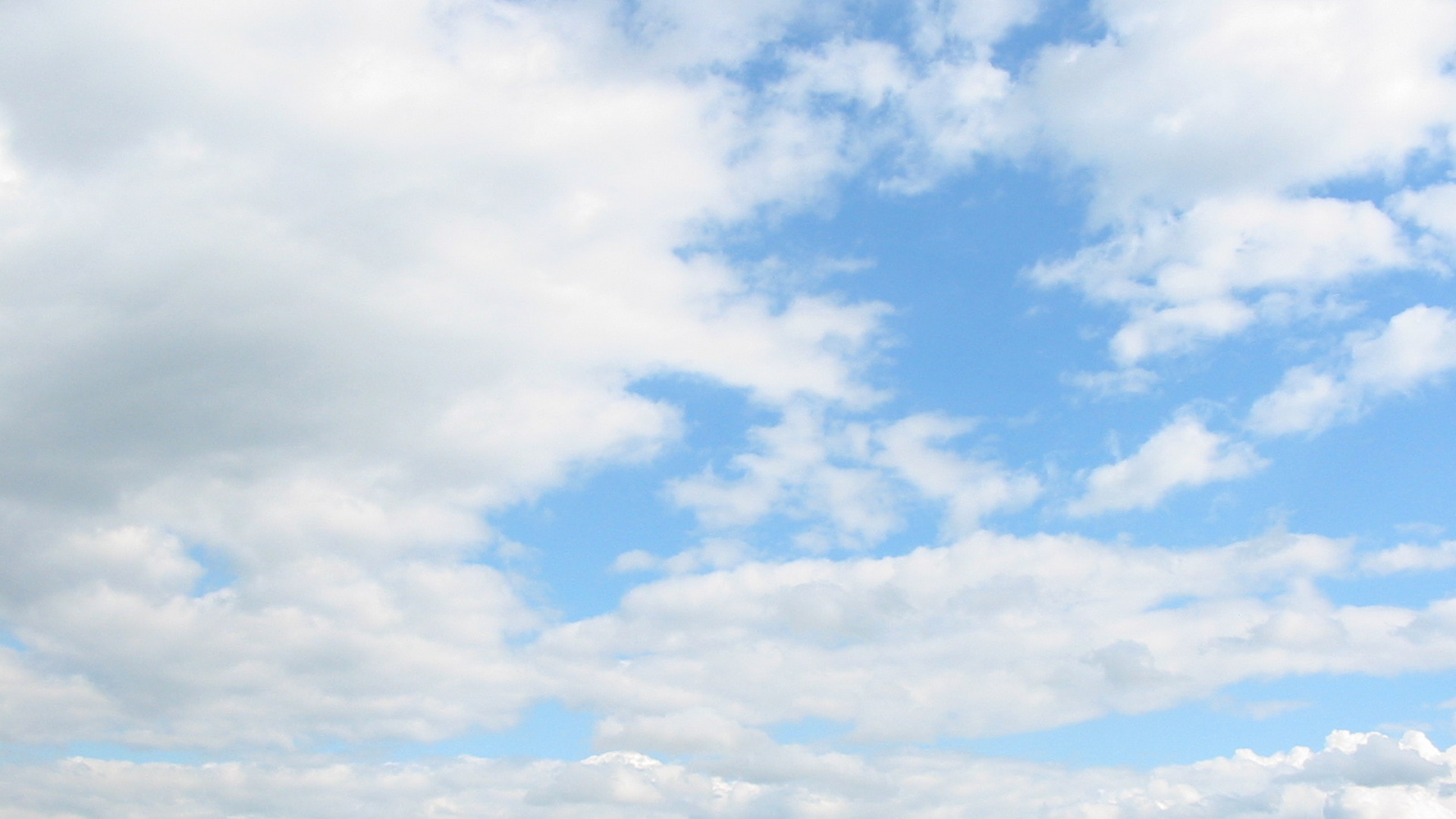 Local4Local watersysteem
Inlaat en
gemaal
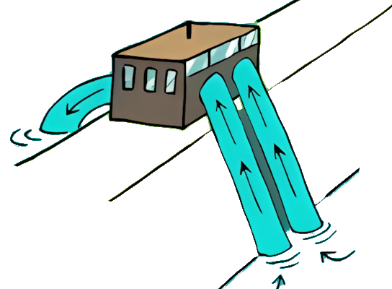 Beschikbaar water
Opwek
Watervraag
Vraag
Afstemming
(gelijktijdigheid)
Als we niet actief ingrijpen:
Verslechtering bodems
Toenemende verzilting
Tekorten zoetwater
Afnemende biodiversiteit
KRW-doelen verder uit beeld
Hogere baggerkosten
Hoge energiekosten (pompen)
Waterberging
Drainage in etages
Ruim 800 jaar
ervaring
Local4Local watersysteem
Kwaliteit waterbeheer
Huidig?
Friezstad
(2025)
natuurlijk
technisch
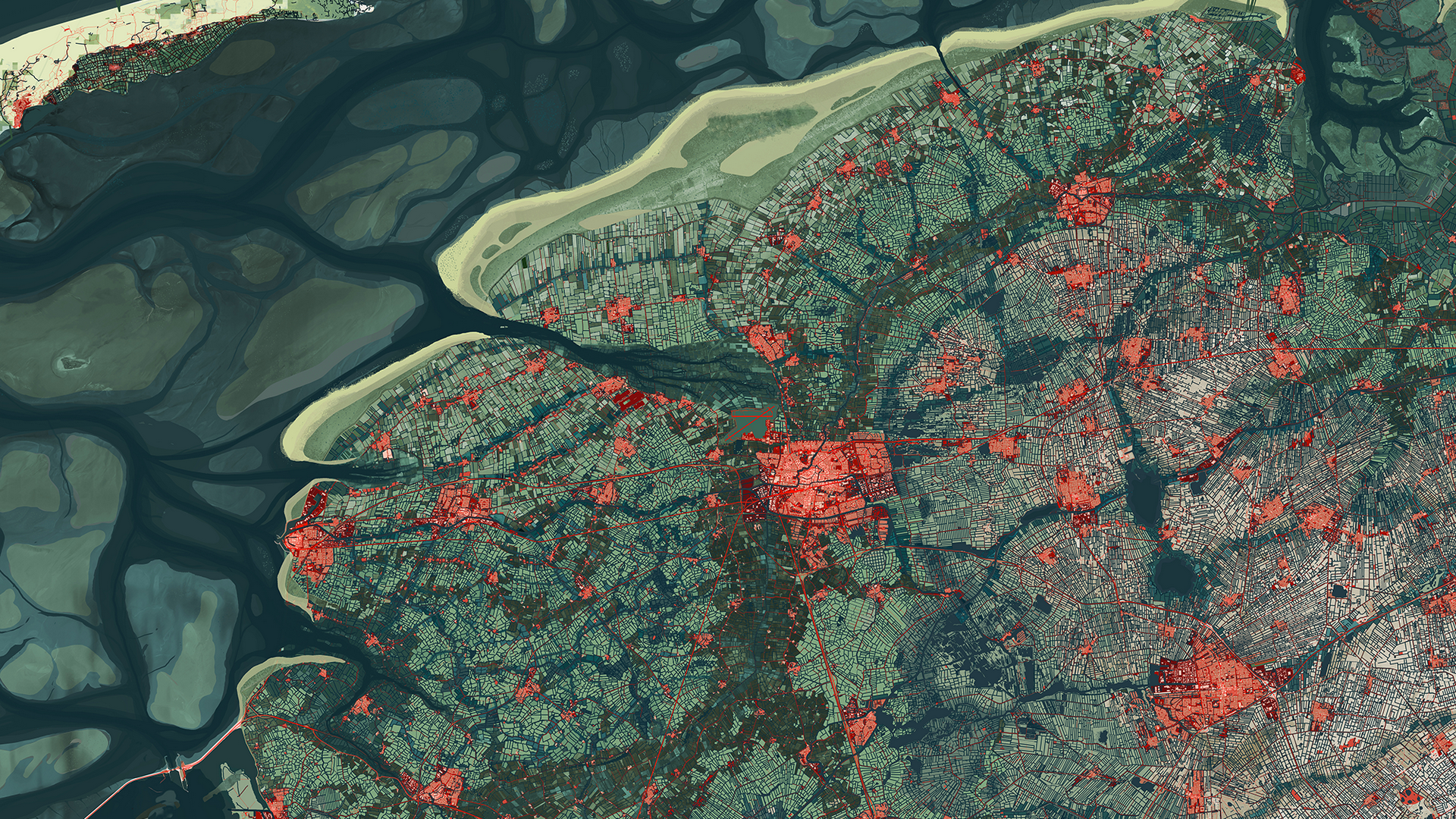 Friezstad
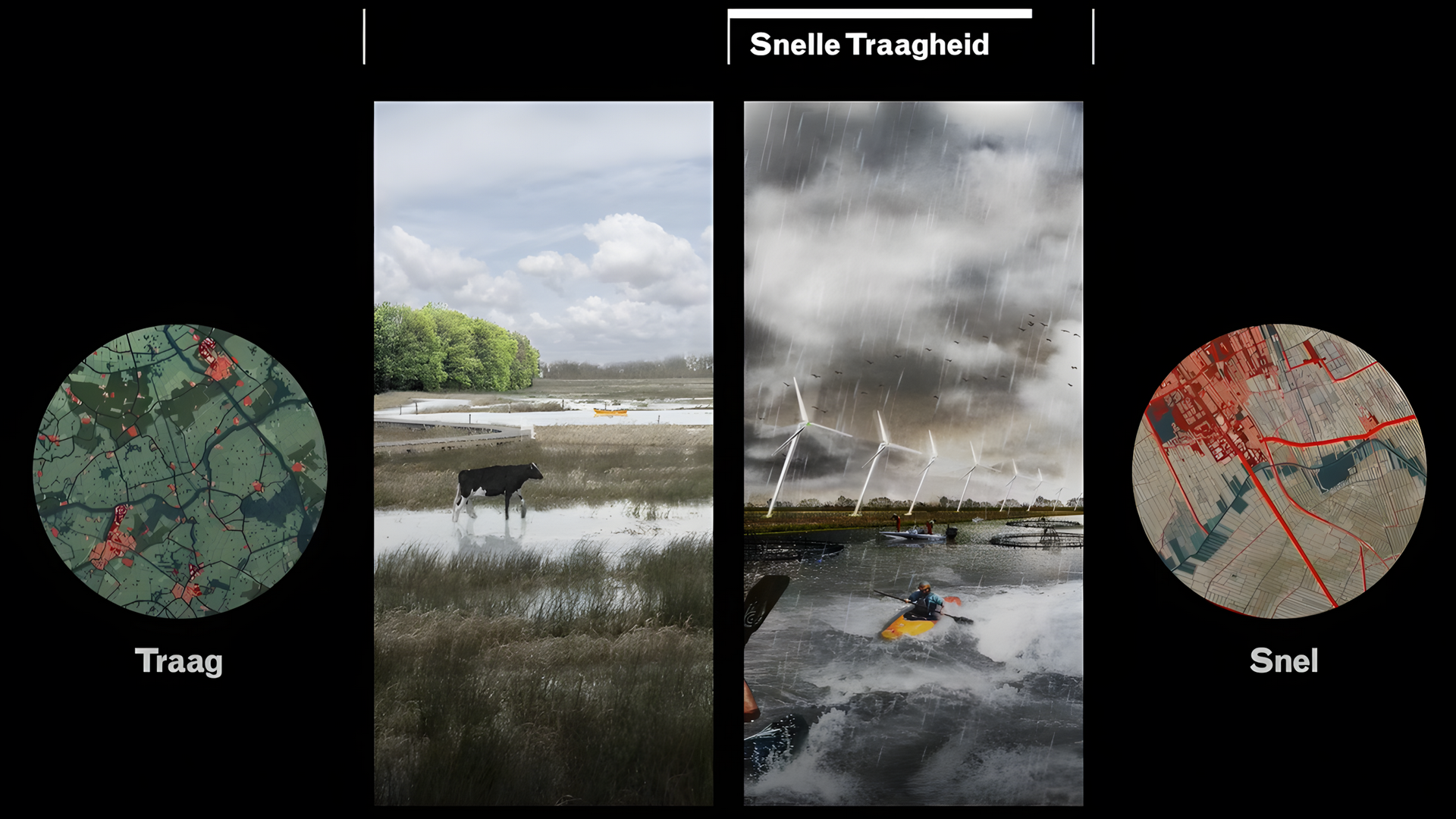 Drainage in etages
Ruim 800 jaar
ervaring
Local4Local watersysteem
Kwaliteit waterbeheer
Daar doen zelfs de suikerbieten het niet, dus gooi maar vol met zonnepanelen
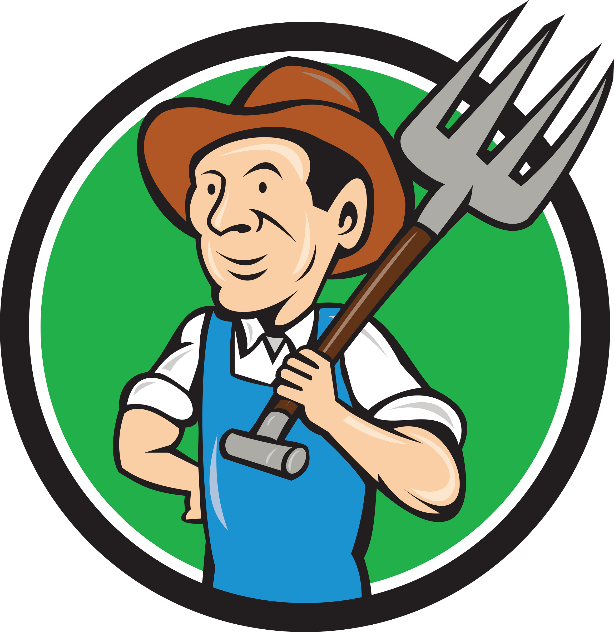 PlaatselijkEC = 21 μS/cm
natuurlijk
technisch
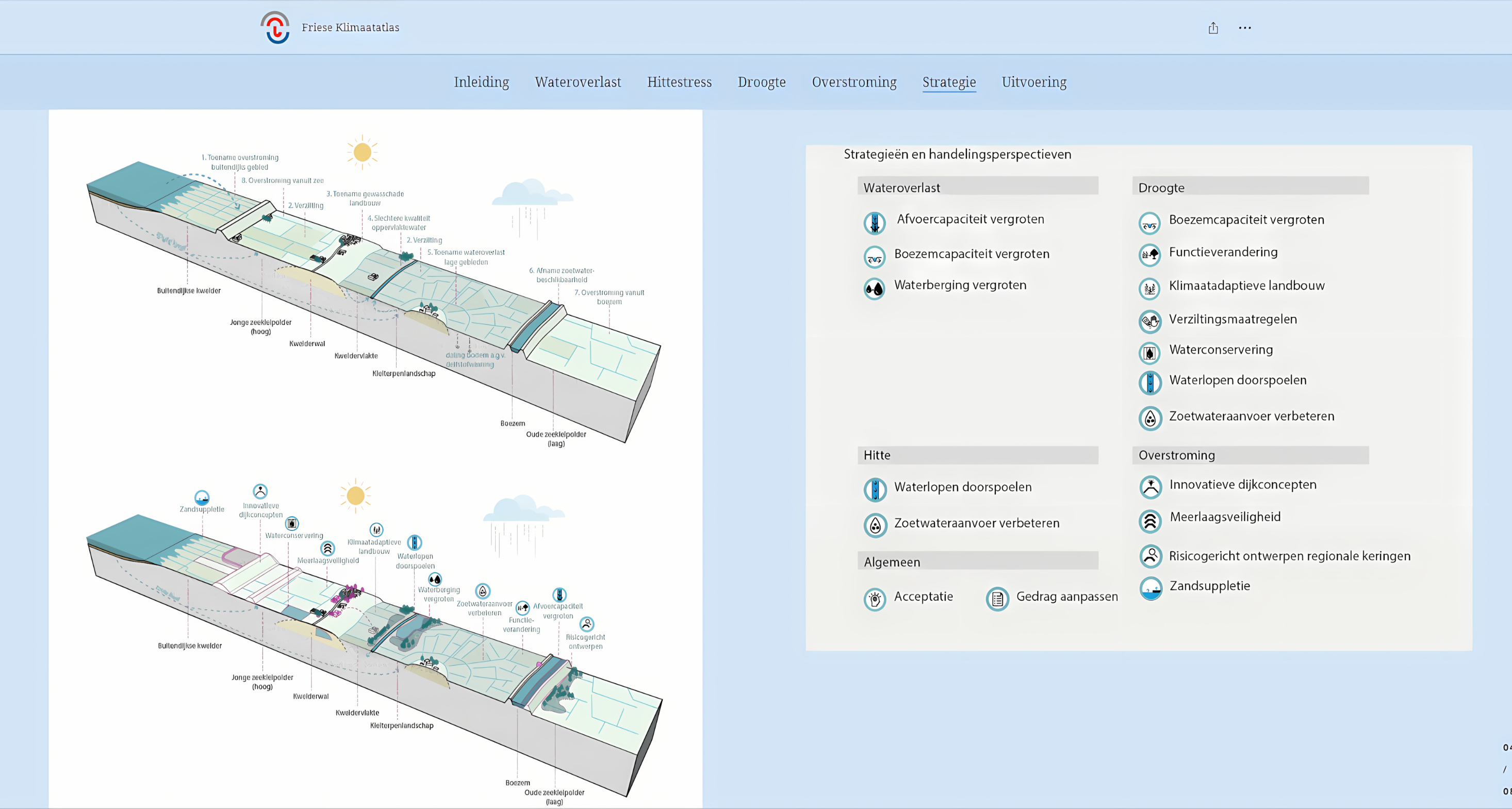 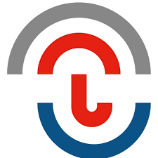 Friese klimaatatlas
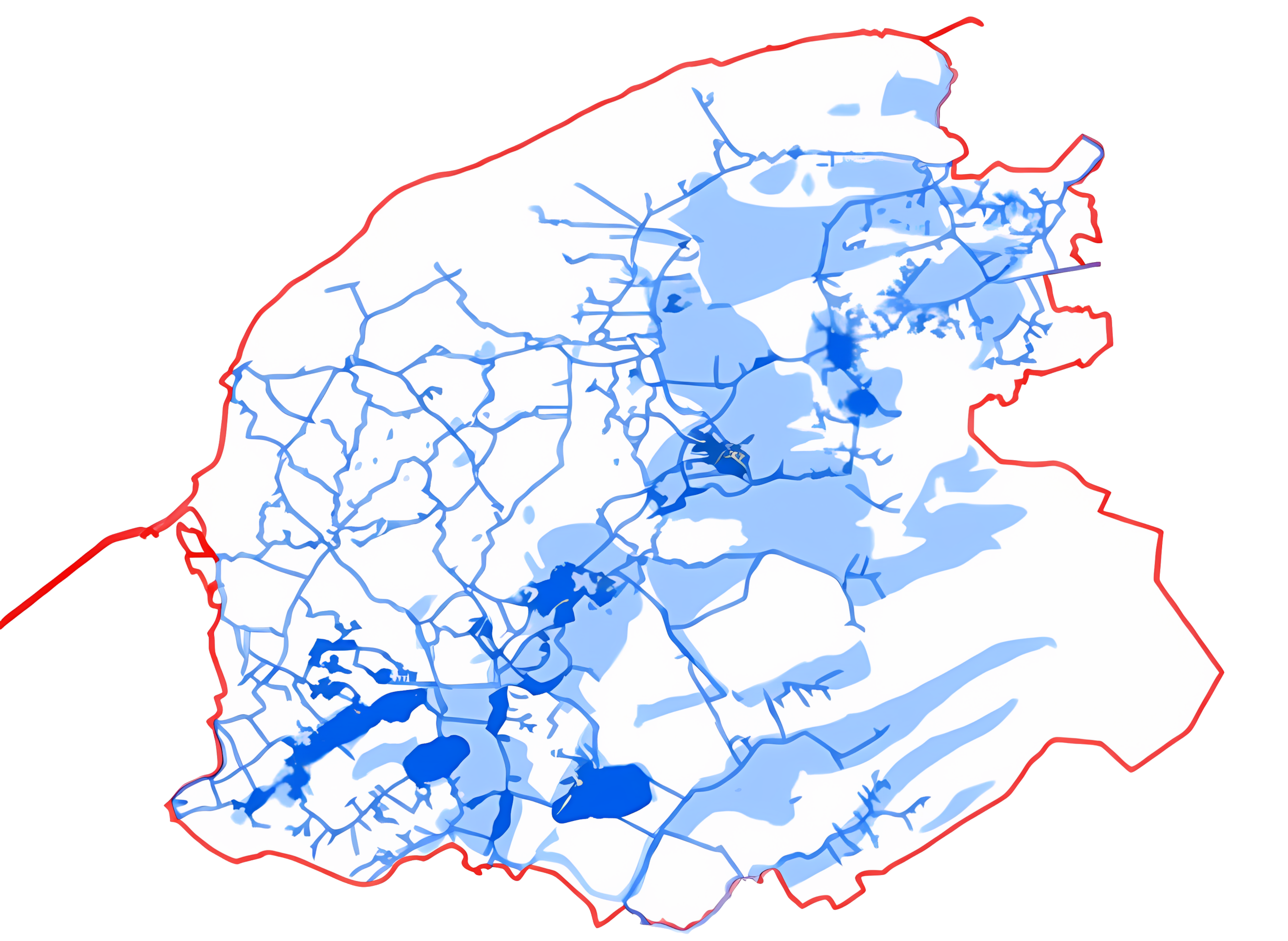 Inundatie 1910
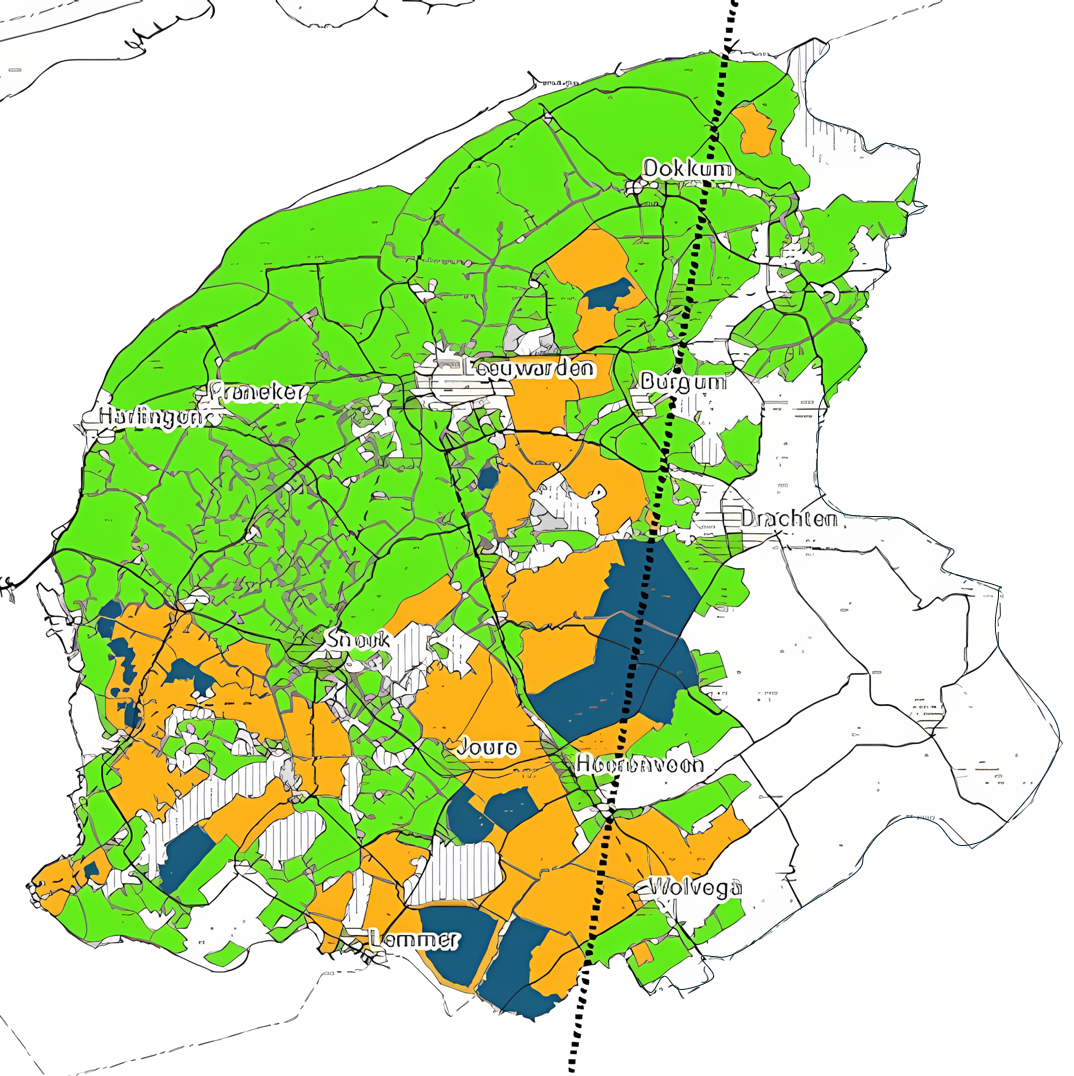 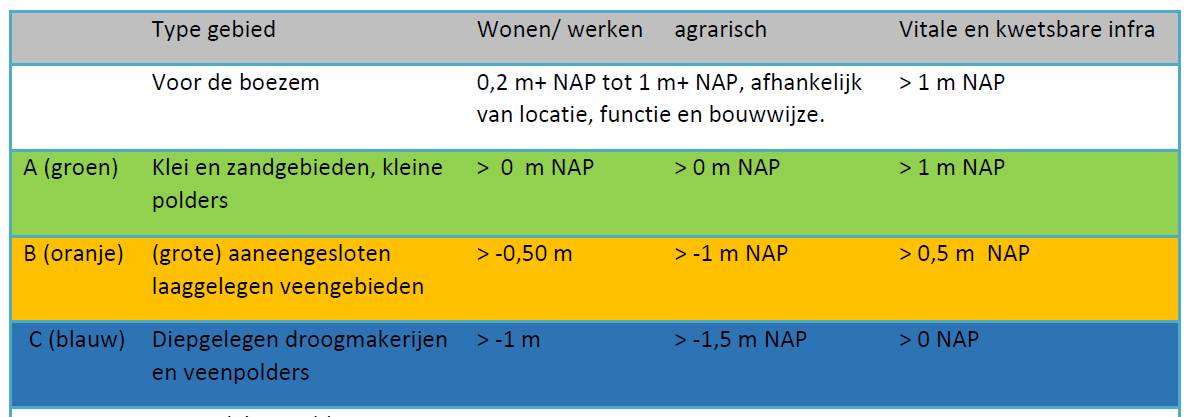 Waterrobuust bouwen
Een vitaal en veerkrachtig watersysteem. We ambiëren dat Fryslân in 2050 waterrobuust en
klimaatbestendig is ingericht.
Karakteristiek en gezond. We willen een goede bodem- en waterkwaliteit
Meebewegen en samenwerken. De provincie wil partijen bij elkaar brengen rondom belangrijke vraagstukken en hen ondersteunen met kennis en kunde, argumenten en middelen
Ontwerp Regionaal Waterprogramma2022-2027
11 speerpunten voor bodem en ondergrond van Waadhoeke
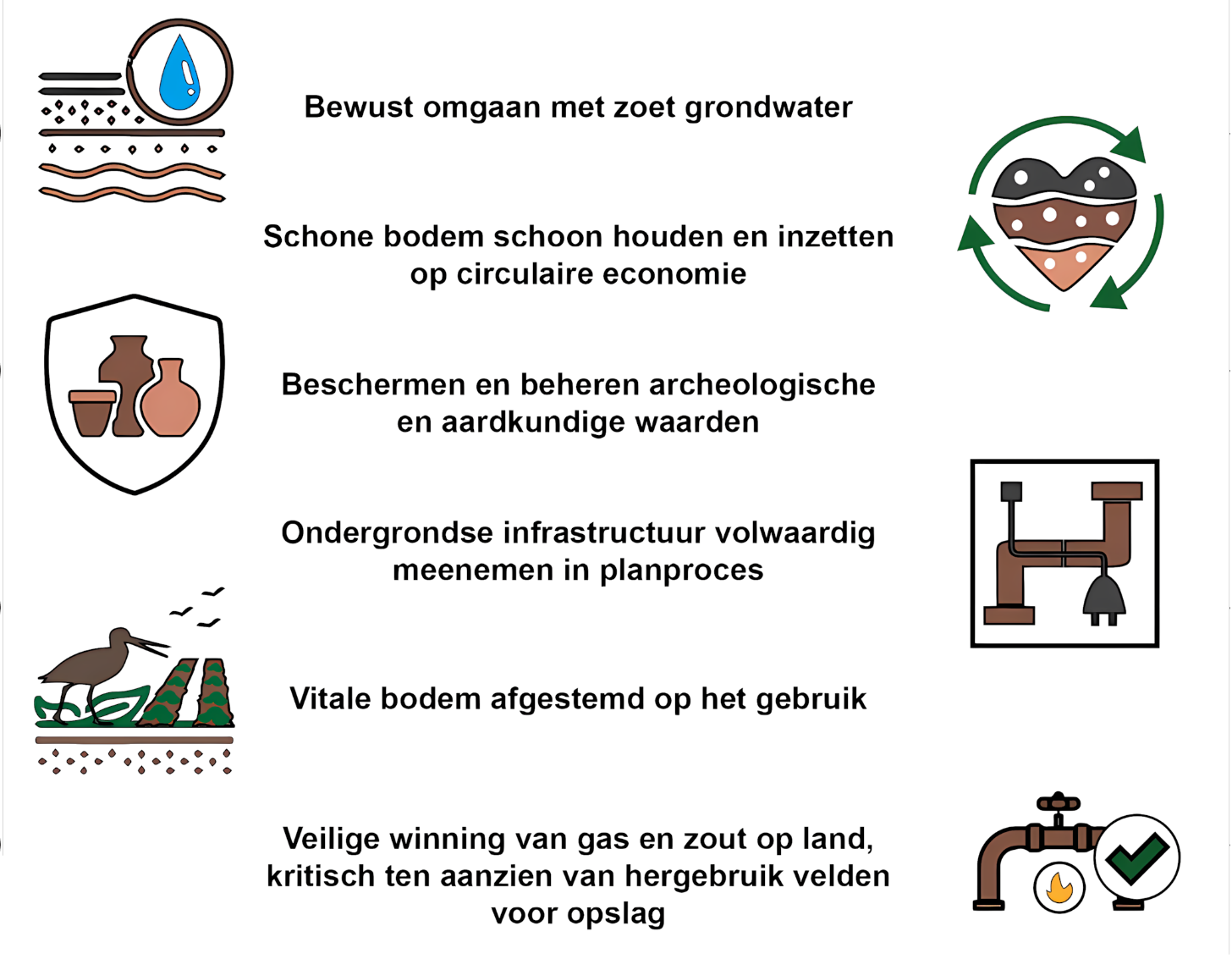 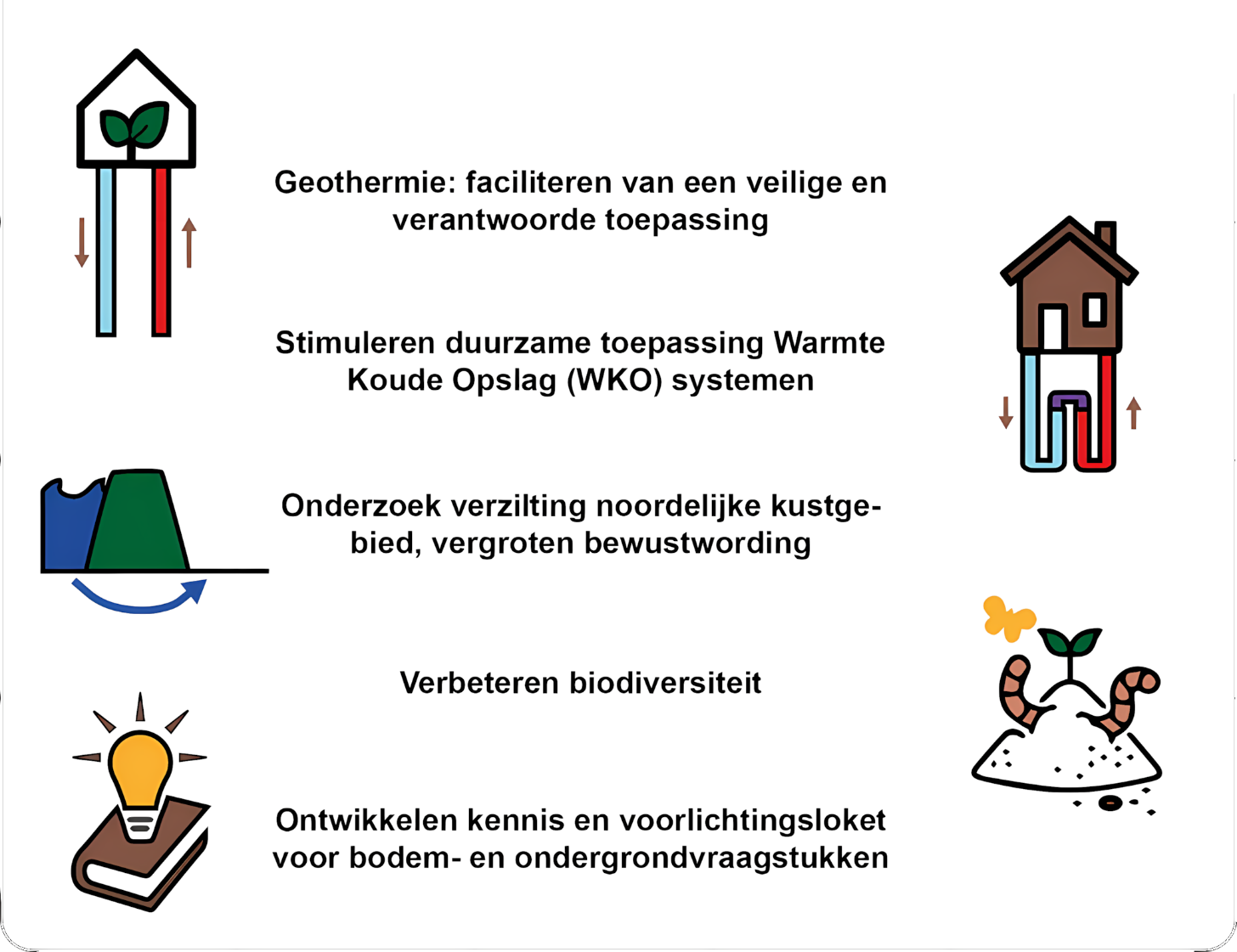 Bron: Bodemvisie Waadhoeke
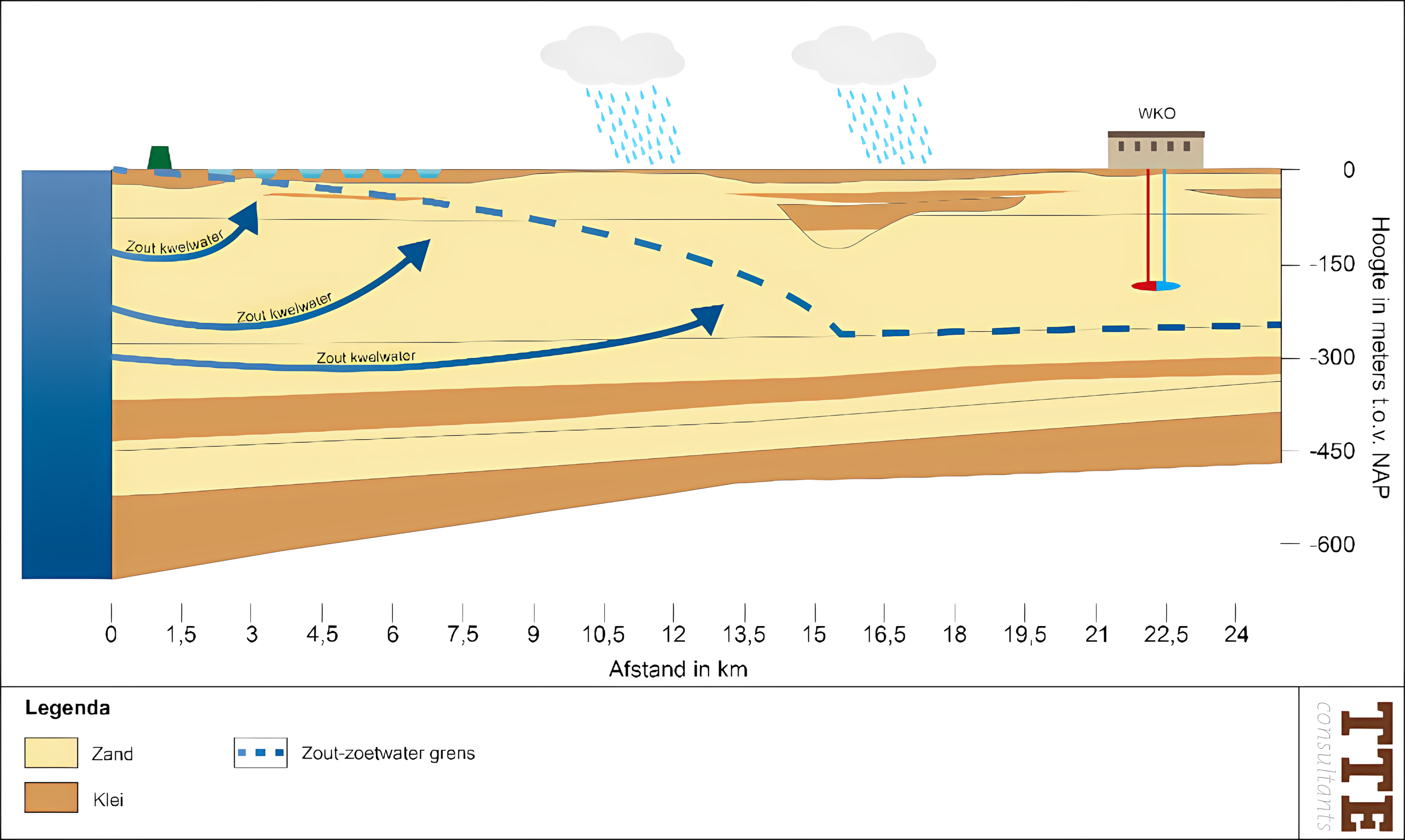 Bron: Bodemvisie Waadhoeke
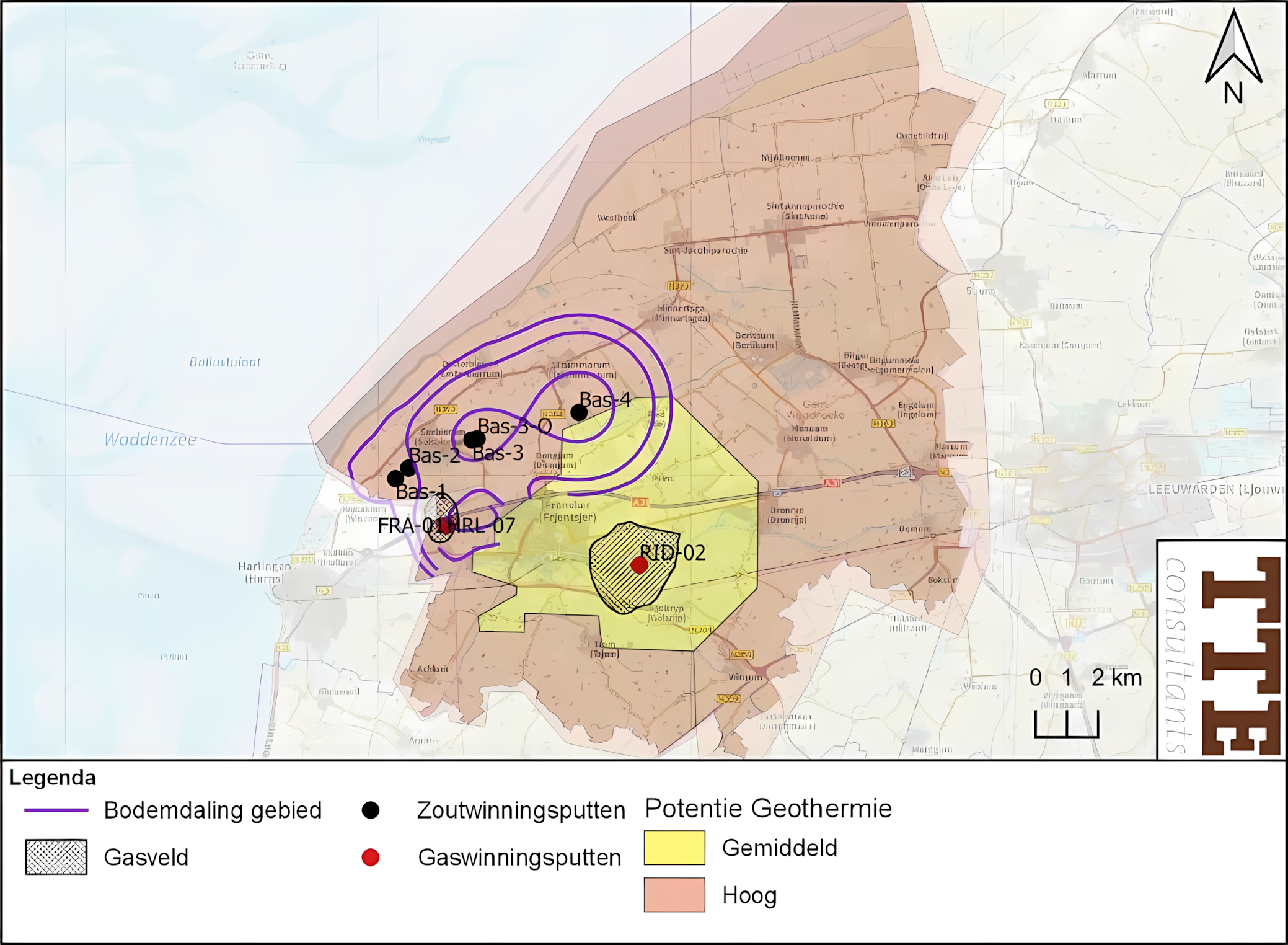 Bron: Bodemvisie Waadhoeke
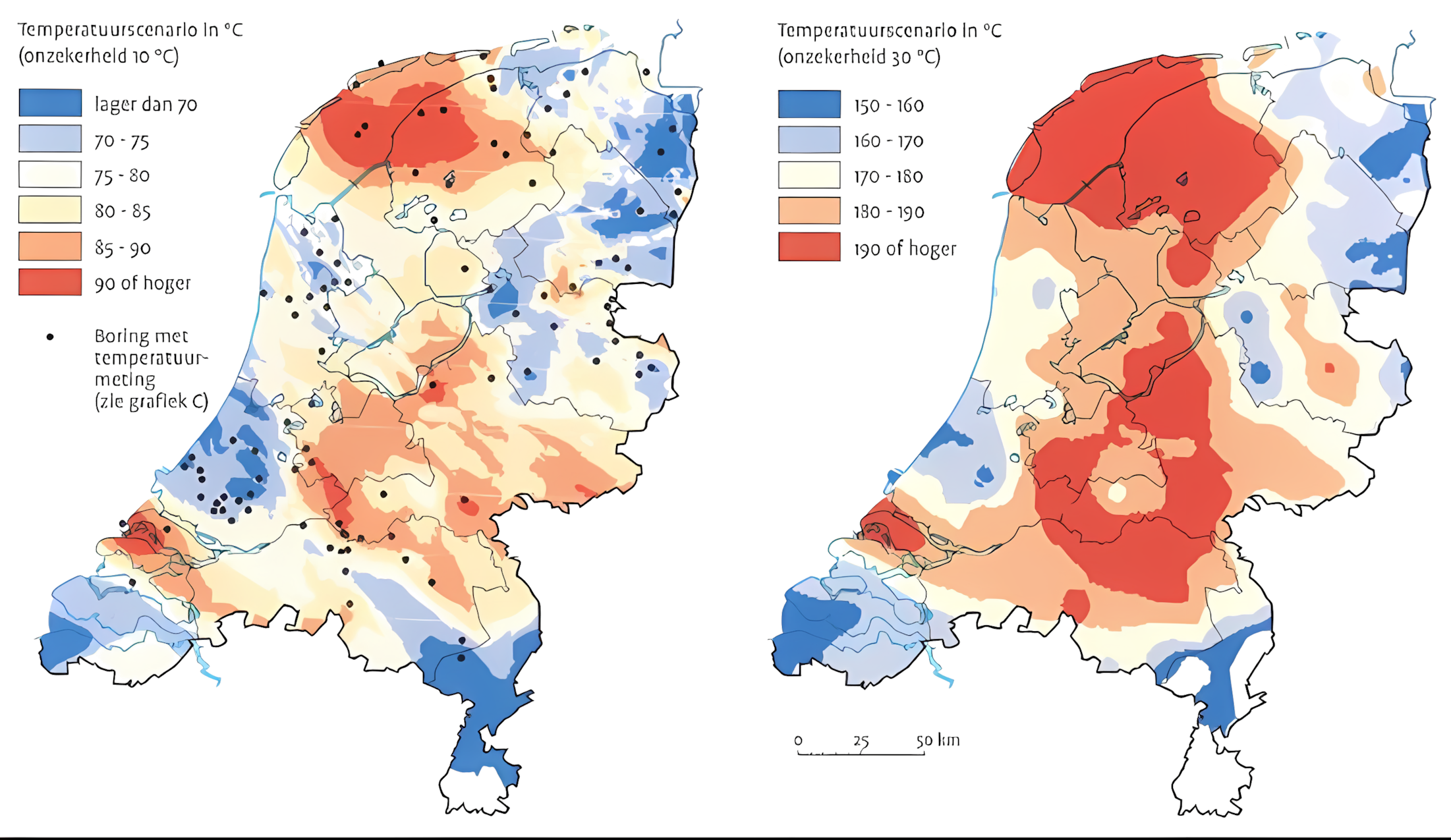 Op 2 km diepte
Op 5 km diepte
Langetermijnvisie waterketen (2010)
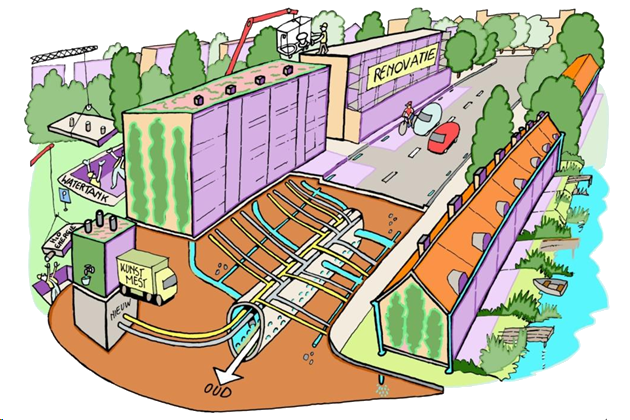 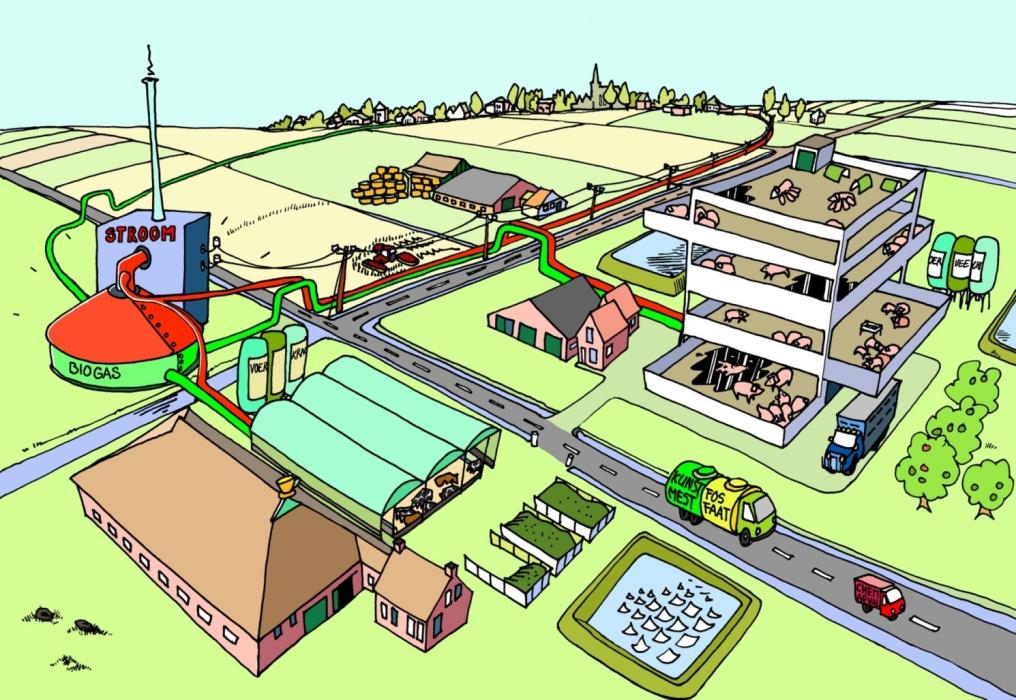 ©beeldleveranciers
[Speaker Notes: Innovatie in de bestaande wijk
Niet het regenwater, maar het afvalwater is afgekoppeld
Rioolbuizen hebben aparte leidingen voor geel en grijs water, dat in de wijk wordt verwerkt
Ze hebben ook een doorlatende onderkant: drainage of infiltratie, afhankelijk van situatie
Conventionele RWZI’s functioneren nog steeds: niet iedere wijk heeft al decentrale verwerking
Deze zijn wel moderner en nemen minder ruimte in
Door gebruik van sensoren wordt de toevoer van het afvalwater heel goed gereguleerd.

Regenwater wordt deels opgevangen in de regenwatertank die wordt aangelegd
Bij extreme buien treden de bestaande voorzieningen voor overstorten in werking
De buizen bevatten alleen nog regenwater, dus overstorten zijn geen gevaar meer voor het milieu

De nieuwe bad- en keuken installaties zijn makkelijk te monteren. Bewoners ondervinden hier geen hinder van]
Werkgelegenheid
Verkeer
Elektrificerenbedrijfsprocessen
Biologische landbouw
Context
Context
Omgevingswet
PFAS
Energie
(voor en door de Friezen)
Water en bodem sturend
Nieuwe energiewetenergiegemeenschappen
Weidevogels
Mienskipsenergie
Natuur
Circulaireeconomie
Vanuit de dorpen:niet teveel concentreren
Toerisme enrecreatie
Inwonersinitiatieven
Energiearmoede
Korte ketens voeding
Zorg
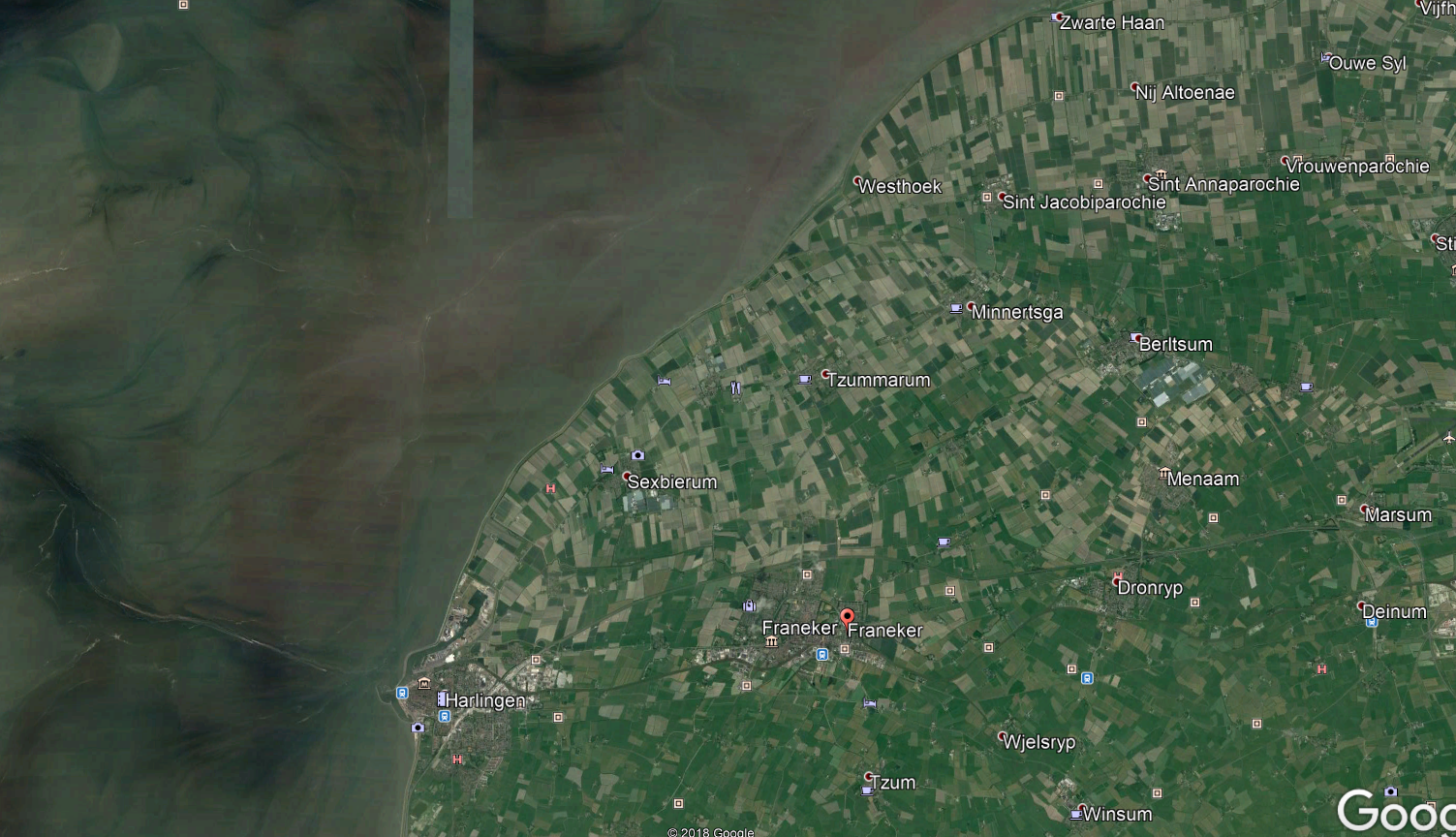 Gesprekken op de markt van Franeker“Wat houd u bezig?”
“Ik werk in de zorg en ben 30% van mijn tijd kwijt met administratie… als het niet meer is.”
“Nergens heb je een hoger arbeidsethos.”
“We willen 200 zonnepanelen leggen op het dak van een uitbreidend bedrijf, maar er zit asbest in het dak.”
“Ik kom gewoonweg niet aan onderwijs toe. Het is één en al vergadering en machtspelletjes.”
“Wij gaan over op permacultuur en wisselteelt, maar heb na ruim een jaar nog steeds niet de vergunningen rond.”
“Ik ga niet stemmen, want ze doen toch wat ze zelf willen.”
“Wil ik als boer een toekomst hebben, dan moet het roer om.”
“Ik werk bij een bouwbedrijf met 15 man. We moeten een 16e aannemen voor al het papierwerk.”
“Er is een ideale locatie voor het supermarktje in het centrum van het dorp, maar deze is in strijd met beleid.”
“Met een groep bewoners werken we aan de vergroting van de biodiversiteit”
“We krijgen geen certificaat voor een gereviseerde windmolen.”
“We leven onder de armoedegrens, maar de gordijnen hangen recht.”
“We willen historische vaarten uit de 12e eeuw bevaarbaar maken voor kleine vaartuigen.”
“Mijn baas snapt niets van wat ik doe, maar moet mij wel beoordelen.”
“Je hebt mensen die goed werken en mensen die mooie offertes kunnen schrijven.”
47
8-5-2025
Context
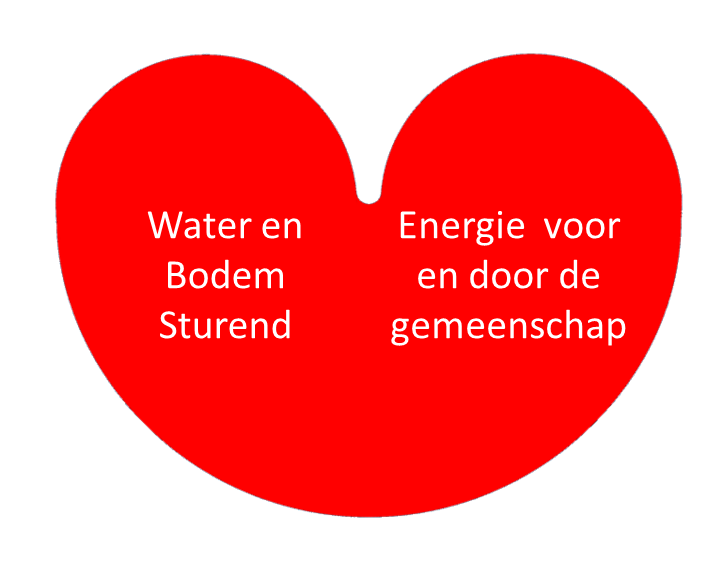 Water en Bodem Sturend
Local4Local energiesystemen
Gouden regels voor daadwerkelijke realisatie
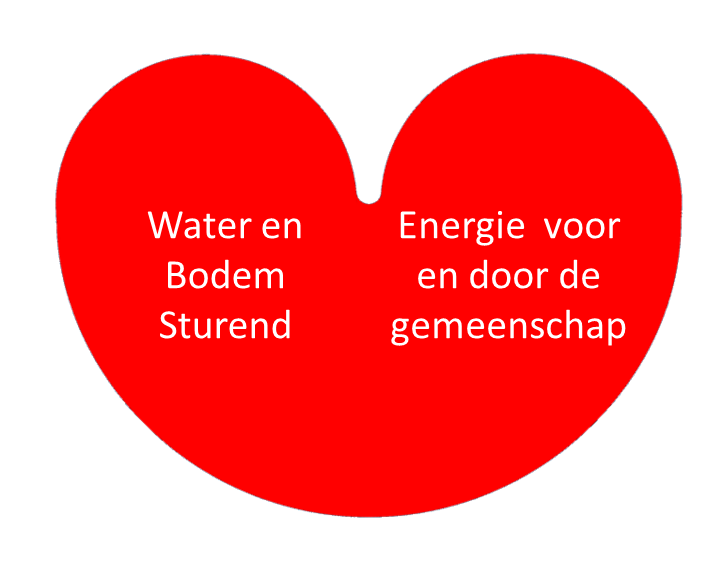 Stel per discipline een langetermijnvisie op hoofdlijnen vast (o.a. keuze natuurlijk – technisch);
Maak een vraagstuk klein, lokaal en concreet(geïntegreerd werken);
Ga met mensen uit verschillende werkvelden het veld in (de tussenruimte), luister naar de verhalen en verken de mogelijkheden (narratieve werkwijze);
Zoek de punten van schuring en ga daar recht op af;
Leer door te dóén binnen kaders (adaptieve planning).
Vervolg
Maak groepjes van vier à vijf personen
Stel per tafel een Top 3 van vragen op (als we het klimaatlandschap daadwerkelijk willen realiseren, dan …?

Daarna
Oogsten we eerst de Top 1 vragen om die in gezamenlijk te beantwoorden (wordt opgenomen)
Wie in de zaal kan antwoorden?
Vervolgens Top 2, … tot 16:30 uur
Netwerkdialogen
Borrel
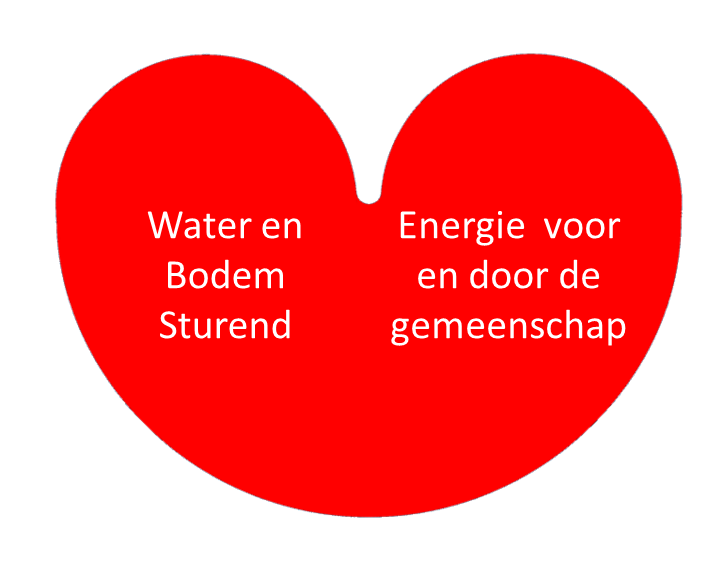 Dank voor je aandacht
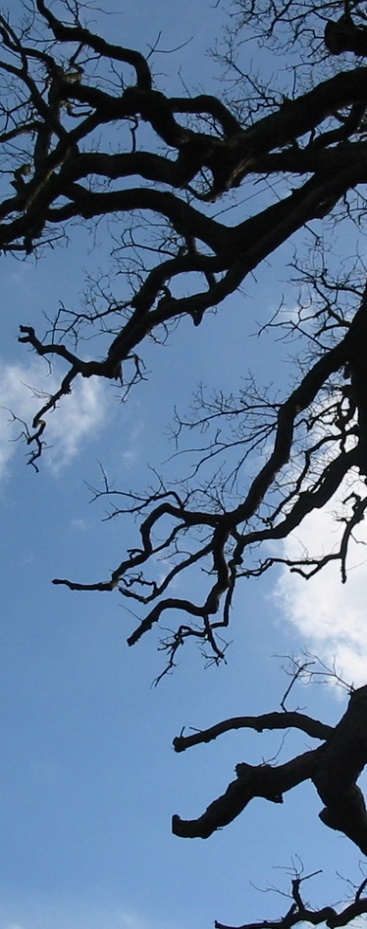 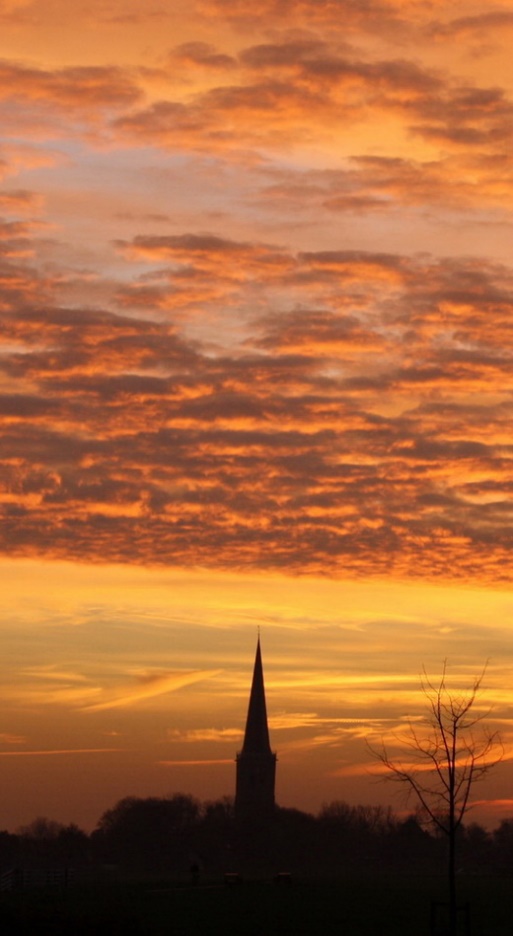 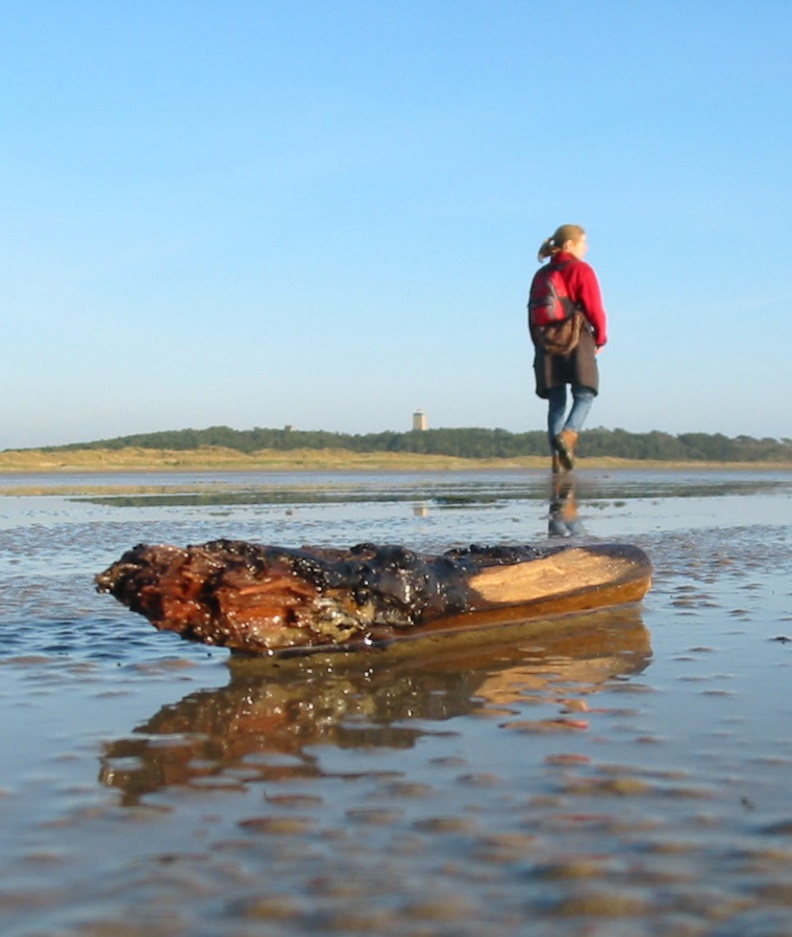 Sessie WBS: de stap naar realisatie
Govert Geldof, Leeuwarden, 12 mei 2025